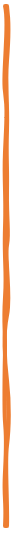 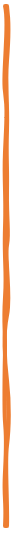 Eastern Regional Meeting
Fiscal Officers Session
February 27, 2025
[Speaker Notes: Welcome
Introductions
Housekeeping – Restrooms, vending machines]
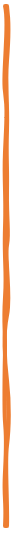 AGENDA
9:00 am – 12:00 pm	
Review of Latest XS411 Report
FY25-26 Budget Estimates/Narrative Overview
Budget Issues – things to think about while planning for FY25-26
Trust Accounts
Negative Check Adjustments
Medicaid Expansion Funding
Odds and Ends:
Path NC Implementation
Indirect Cost Plan – due 4/15/2025; Cost breakout – 310/804
FNS E & T Program rebranding to MTAJ-NC (More Than A Job-NC)
Meeting MOE by the 11th month
NC-CoReLS Report / fund that tracks your MOE
Employee IDs – What does your county use?  Ensure no duplicate IDs.
NC-CoReLS Multiple Import Sources Report
Special Assistance In-Home Case Management Program – MAC 386 & 387
Feedback on Disaster Programs
1:30 pm
Budget Template Training
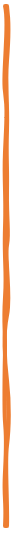 XS411 Report Review
XS411- Report for Review
XS411- Report for Review
XS411- Report for Review
XS411- Report for Review
XS411- Report for Review
XS411- Report for Review
XS411- Report for Review
XS411- Report for Review
XS411- Report for Review
XS411- Report for Review
XS411- Report for Review
XS411- Report for Review
XS411- Report for Review
XS411- Report for Review
XS411- Report for Review
XS411- Report for Review
?
?
QUESTIONS
?
?
?
[Speaker Notes: We want counties to spend all funds available to them, so make sure strategies are implemented so that you don’t fall short at the end of the year!]
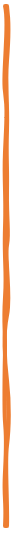 FY2025-2026 Budget Estimate Narrative Overview
Budget Estimates published before February 15th of each year per § 108A-88.
Narrative Overview highlights specific service areas where changes are underway that may impact local budgets. 
While the State may not be able to provide cost on some items, it is important to provide information that would be helpful to counties.
Please note that budgets are subject to change, this is an early projection based on the best available information at this point-in-time. 
Link to Budget Estimates webpage: 
https://www.ncdhhs.gov/divisions/social-services/dss-budget-office/dss-budget-estimates

Budget Estimate Narrative tells you the things you will need to take into consideration when preparing your budget.
Let’s UNPACK the
FY2025-2026 Budget Estimates Narrative Overview…
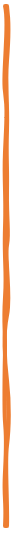 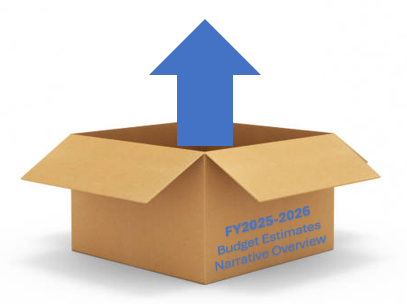 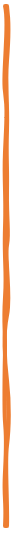 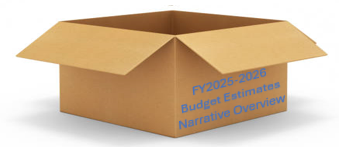 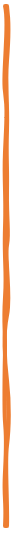 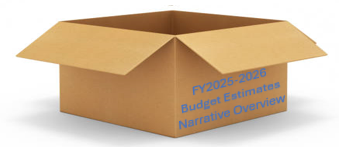 [Speaker Notes: We are hearing that Work Number charges will be back to July 2024, although we have not received official correspondence in writing.]
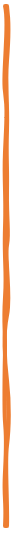 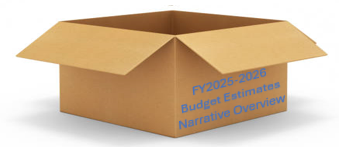 [Speaker Notes: EBP = Evidence Based Programs]
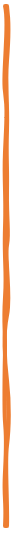 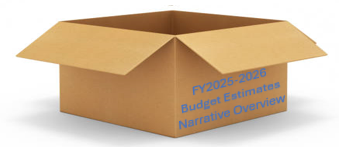 [Speaker Notes: Identified practices:
Maintaining experienced foster families on retainer to provide temporary emergency placement until a treatment placement can be located.
Providing short-term rate increases to placement providers who can meet the needs of children who require an exceptional level of supervision.
Implementing individual local solutions (approved on case by case) that prevent a child in DSS custody from spending a night in the DSS offices.]
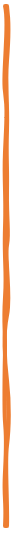 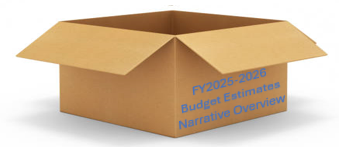 [Speaker Notes: PATH NC = Partnership and Technology Hub for North Carolina 
Does your county use a case management system in child welfare other than CWIS/PATH NC?  NCDHHS has implemented a statewide child welfare solution, PATH NC, and this system may contain components that could be considered duplicative of some or all functionality that a county purchased system provides.  When ADP is duplicative, costs are not approved for reimbursement and become a county expense.]
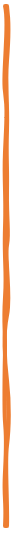 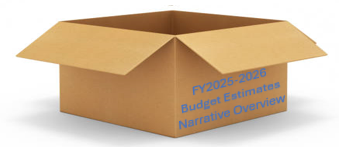 [Speaker Notes: Background – Cost is estimated at $24.00 per employee plus any additional fees charged by the agency’s local sheriff’s department for fingerprinting costs associated with background check testing.   Counties are billed (drafted?) 34% for the background fee, so this is not reimbursable.  Fees charged to agency by local sheriff’s department for fingerprinting are reimbursable.
Genetic Testing – Counties are billed directly by vendor.  Current contract ends April 5, 2028.]
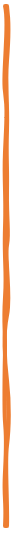 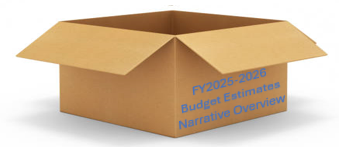 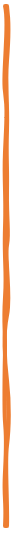 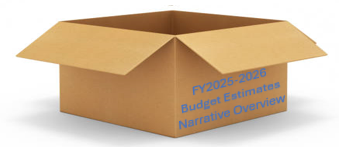 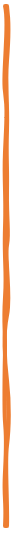 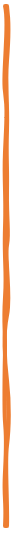 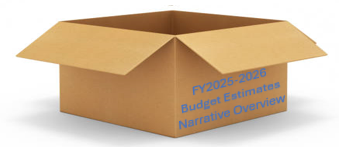 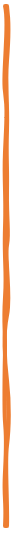 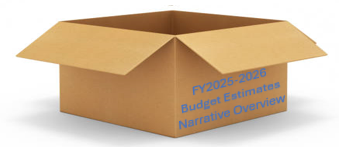 v
[Speaker Notes: Counties will see increased costs on their budget estimates for Food and Nutrition services based on increased numbers of FNS recipients enrolled in the program as a result of lingering impact of COVID on the economy, ongoing food insecurities, and Medicaid expansion.]
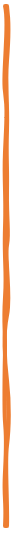 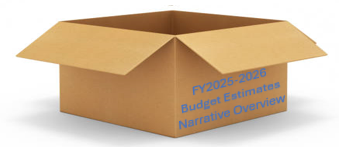 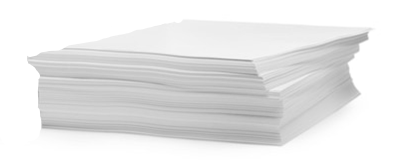 FY2025-2026
Budget Estimates
Narrative Overview
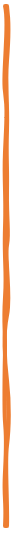 BudgetIssuesDocument
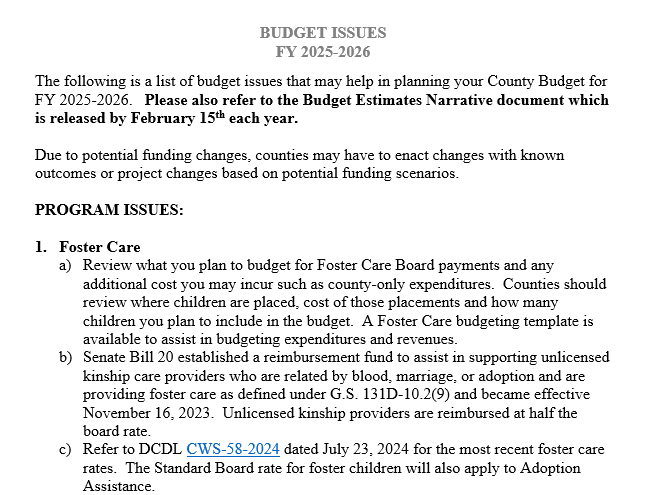 [Speaker Notes: We are in the midst of budget season.  Some of you may even be completed with our budget as some County Management teams require budgets early.  Others will allow time for DSS to receive budget estimates which are released by February 15th annually – which were just released February 13th.
Here are a few key budget issues for to consider for the upcoming year.  We included the handout with your materials for today’s meeting.]
?
?
QUESTIONS
?
?
?
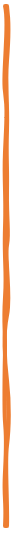 Trust Accounts
Resources
SSA Payee Website
https://www.ssa.gov/payee/
Phone: 800-772-1213
Guide for Organizational Representative Payees
https://www.ssa.gov/payee/documents/2024OrgGuide.pdf
Suggestions/Helpful Hints
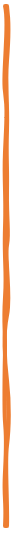 You should have a policy and procedures in place for trust accounts that include a declaration of responsibilities for all agency staff involved with trust accounts.
Finance should be where all SSA correspondence is addressed too. It should never be addressed to social workers.
Trust fund financial information including bank account information for the accounts used for trust accounts should be kept by finance and given to SSA by finance.
Make a contact at your closest local office. Get their phone extension!
Reconcile the bank statements for the accounts monthly.
Keep a spreadsheet of all beneficiaries including names, social security numbers and date of birth. You will need this information any time you have to contact SSA.
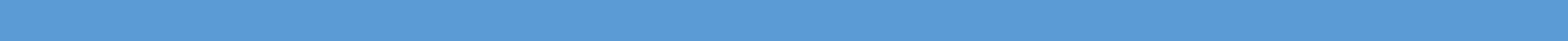 Procedure Example
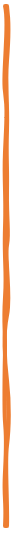 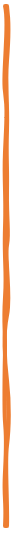 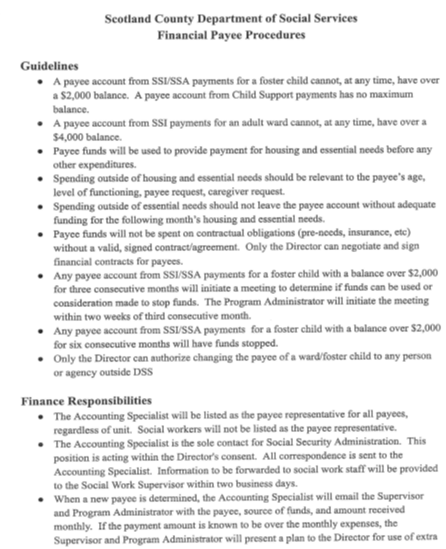 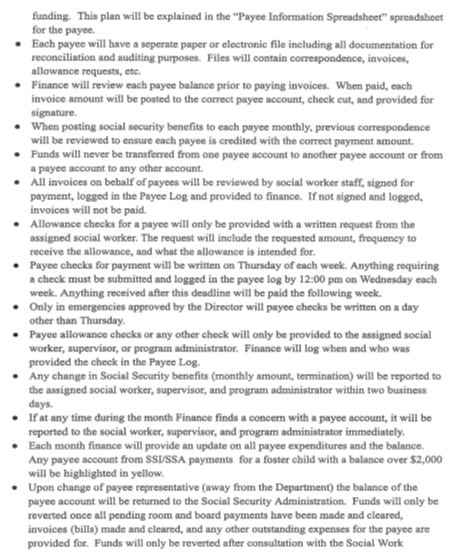 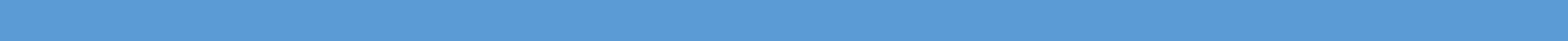 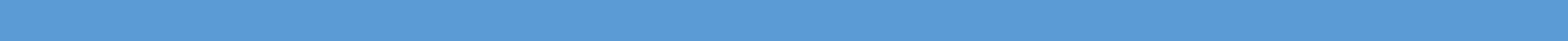 Procedure Example (continued)
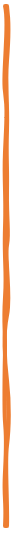 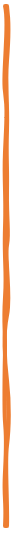 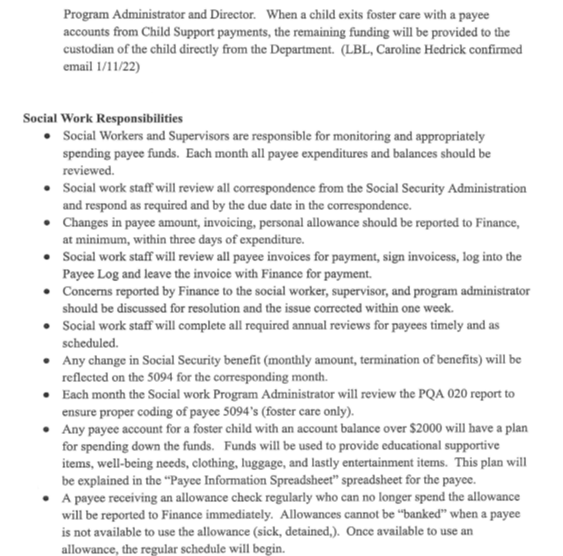 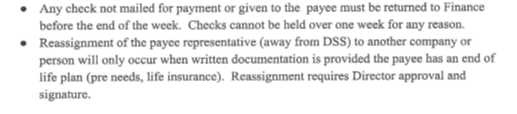 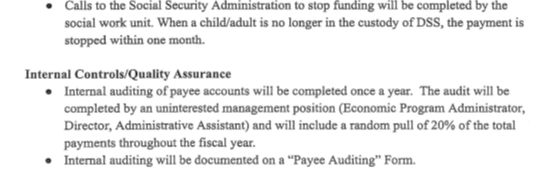 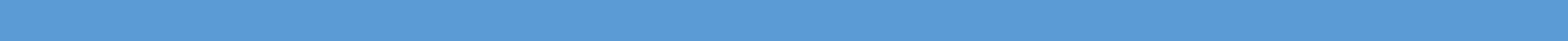 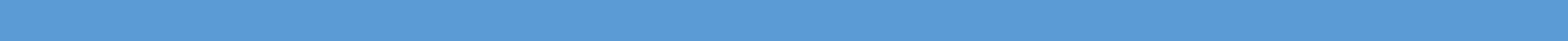 MUSTS and MUST NOTS
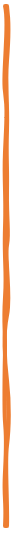 You MUST have a separate collective savings or checking account for trust account funds. They can NOT be deposited into or operated from the county’s bank account.
You MUST have a separate dedicated account for large back payments. There are restrictions on how funds in a dedicated account can be used. 
Dedicated accounts funds can only be used for:
Medical treatment for the beneficiary
Education or job skills training for the beneficiary
Expenses related to the beneficiary’s impairment(s), personal needs assistance, special equipment, housing modification, and therapy or rehabilitation
Other items or services related to the beneficiary’s impairment(s) that SSA determines appropriate.
Dedicated account funds can NOT be used for food, housing, clothing, personal items or to repay any SSI overpayments.
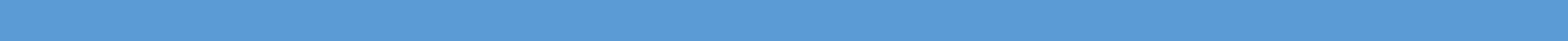 MUSTS and MUST NOTS (continued)
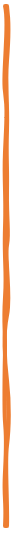 You MUST keep separate records, for each beneficiary for whom you are payee, for at least 2 years. You must keep records of all payments made to you, all bank statements, and receipts or cancelled checks for rent, utilities, and any major purchases made for the beneficiary. 
For example, if you withdraw $100 from the beneficiary’s account and buy an $80 item, then there must be a receipt for the $80 and a record reflecting the disposition of the remaining $20
You MUST return any overpayments promptly.
You MUST submit a Representative Payee Report (form SSA-6234) for each beneficiary each year.
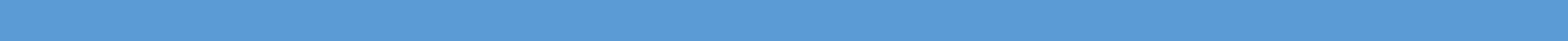 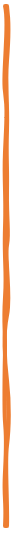 Negative Check Adjustments
This occurs when funding authorizations are not loaded into the XS411 report due to state budget delays.
Counties are reimbursed for expenditures over capped allocations until the funds are allocated.
When funding is entered into the XS411, the state must recoup the amount reimbursed over the allocation.
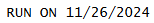 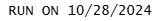 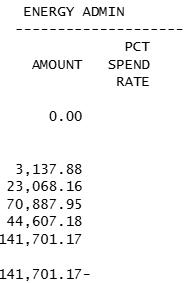 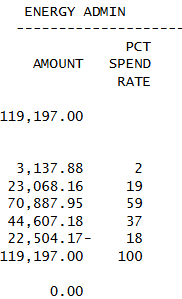 This county has overspent its Energy Admin funding by $22,504.17
Negative Check Adjustments (continued)
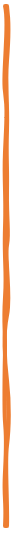 These adjustments are shown on the XS335 report with **, which denotes state office manual adjustments.
The $22,504.17 for prior months plus Energy Admin overspending for the current month will show in this entry.


Depending on the total amount of overspending, the county may receive a reduced or no reimbursement from expenditures claimed on the 1571.
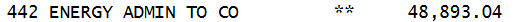 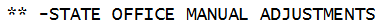 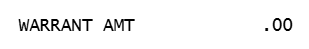 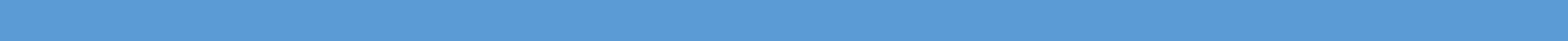 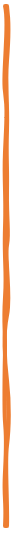 Medicaid Expansion Funding
Ongoing funding for Medicaid Expansion
Extra state revenue for staffing expenses due to for Medicaid Expansion.
Initial ‘supplanting’ of budgeted expenditures removed from guidelines – 	ALL Medicaid staff may code to these funds.
MIX is for Family & Children’s and MAE is for Adult Medicaid
Used for staff coding, equipment for Medicaid Staff. (Equipment must request to and be approved to direct charge and must be used exclusively by Medicaid staff and tracked.)
E&E allowable expenditures (staff who do not key daysheets, overhead) will cost allocate to these funds.
Reimbursed through the 1571 process.
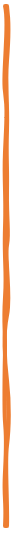 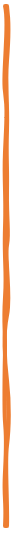 Medicaid Expansion Funding (continued)
Quarterly Allocation – 
XS411 “MED EXP”			XS335 – State Portion is capped 								allocation on XS411
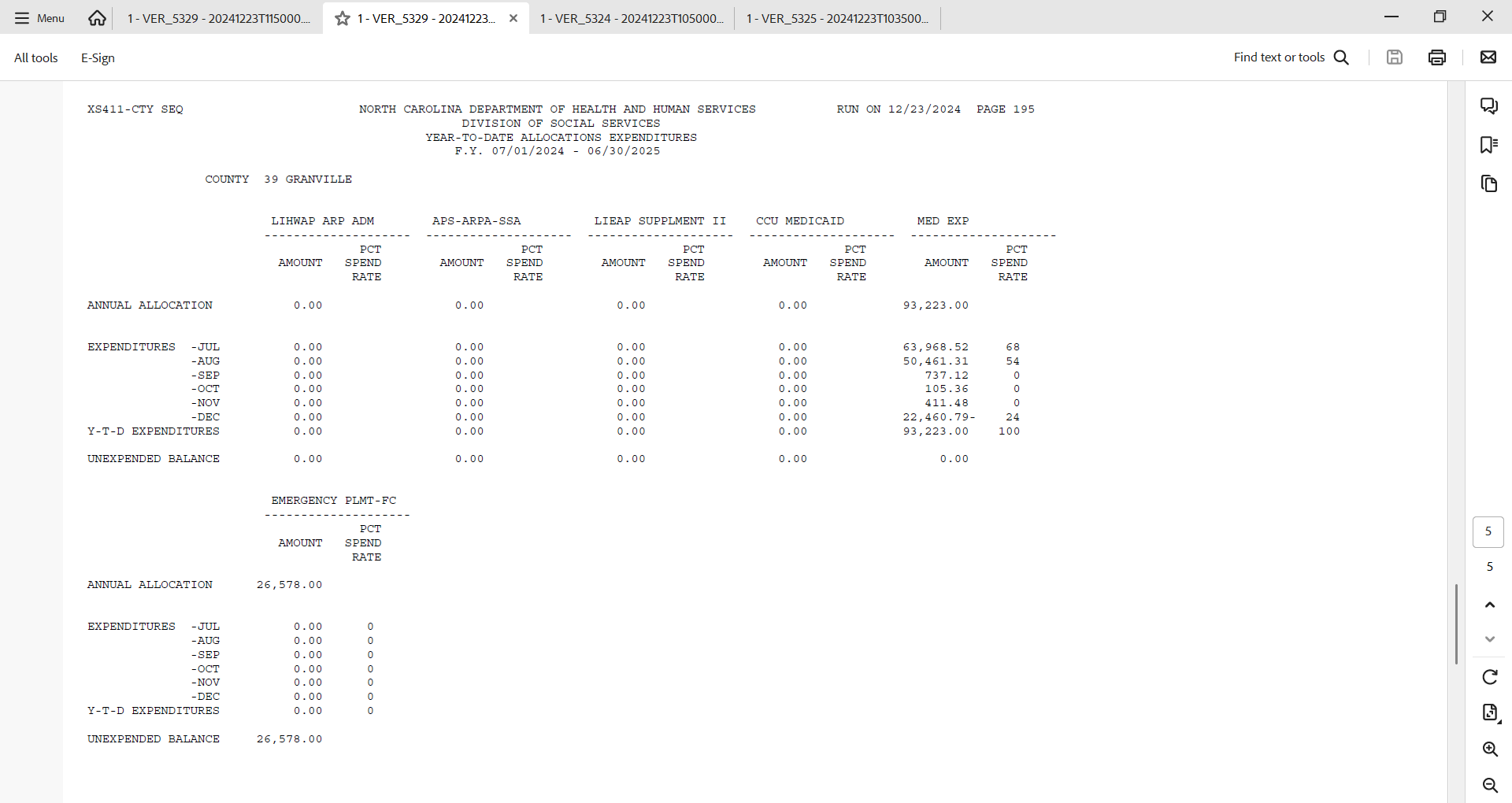 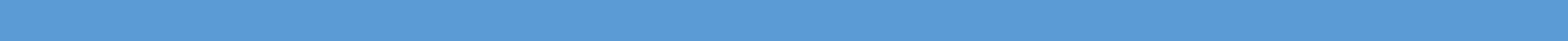 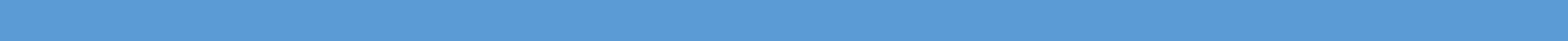 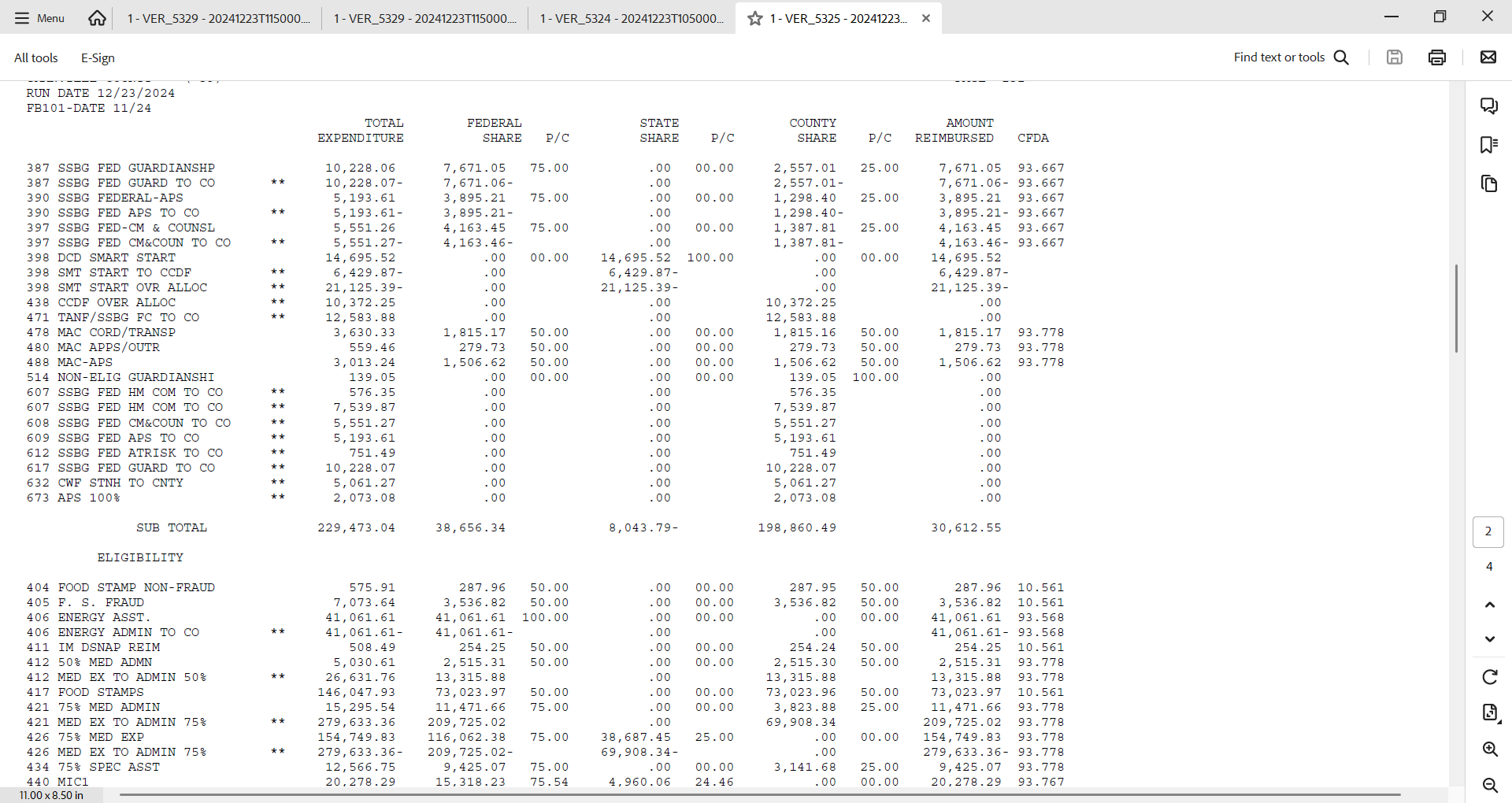 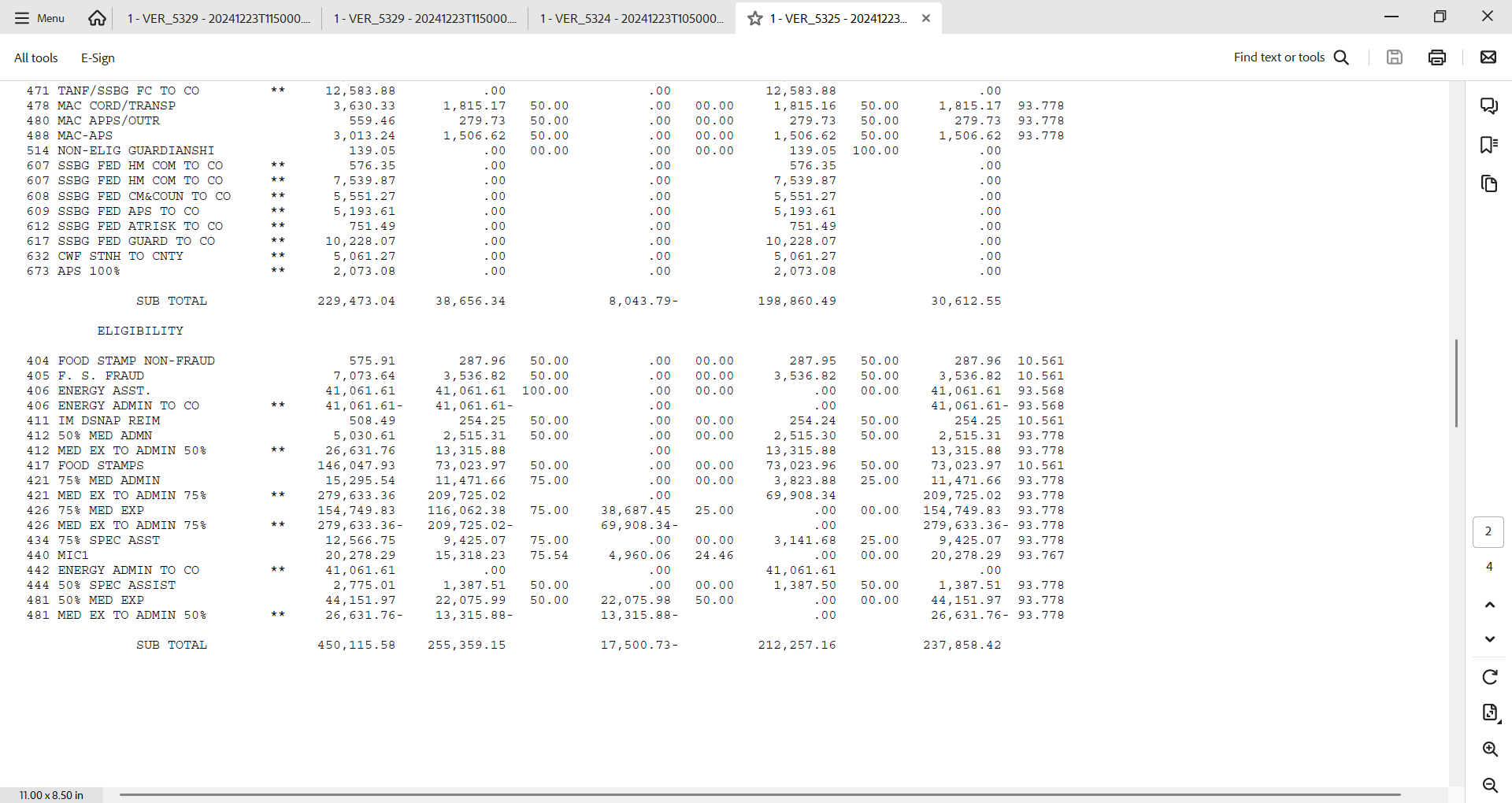 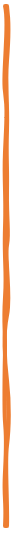 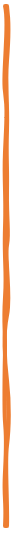 Medicaid Expansion Funding (continued)
MAE/MIX to and from Medicaid Codes are an allowable 
administrative coding shift






Please do not wait until 
year-end to draw these funds
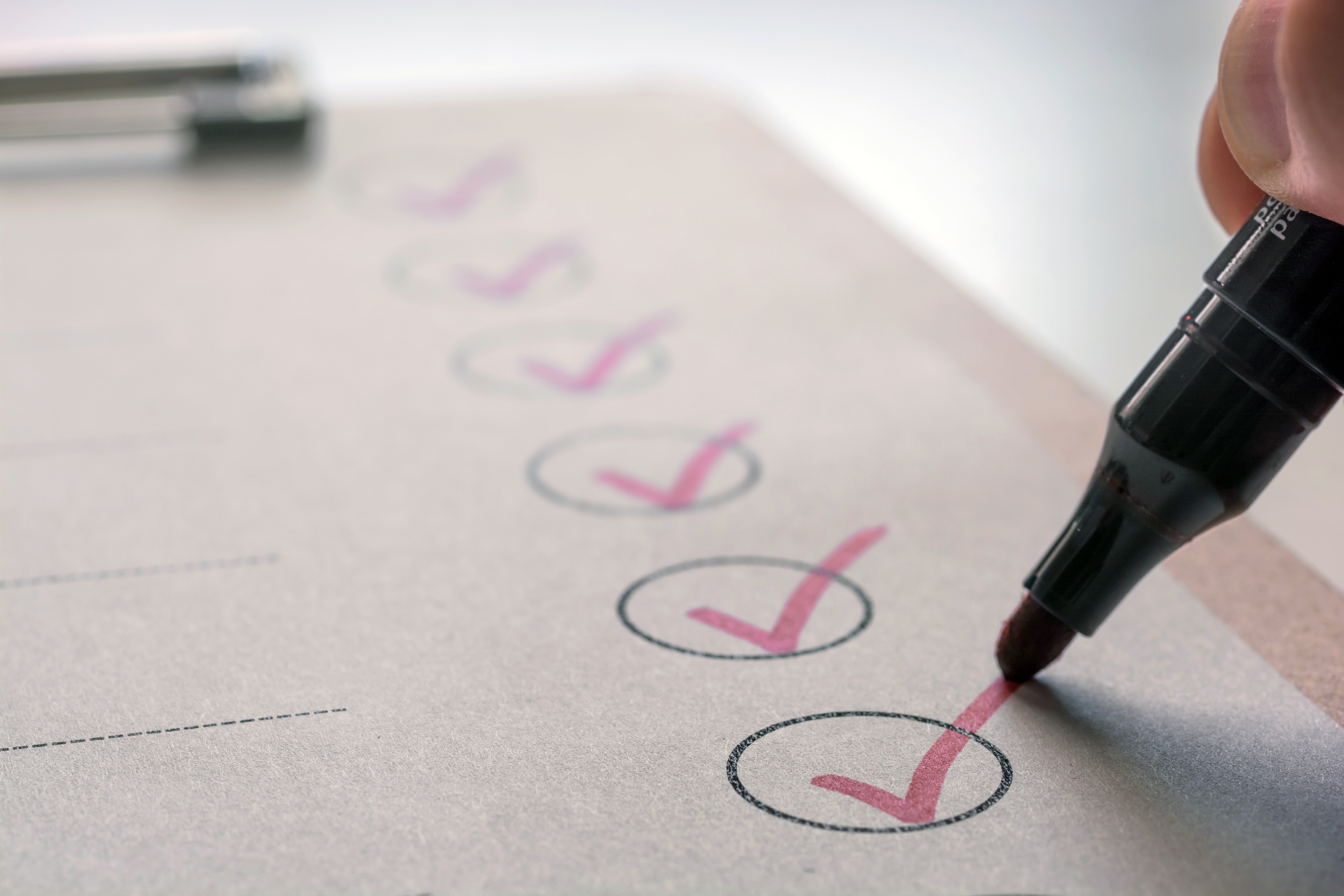 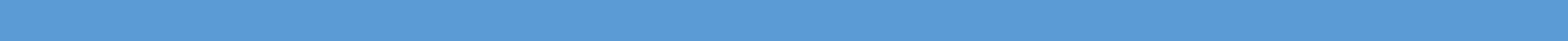 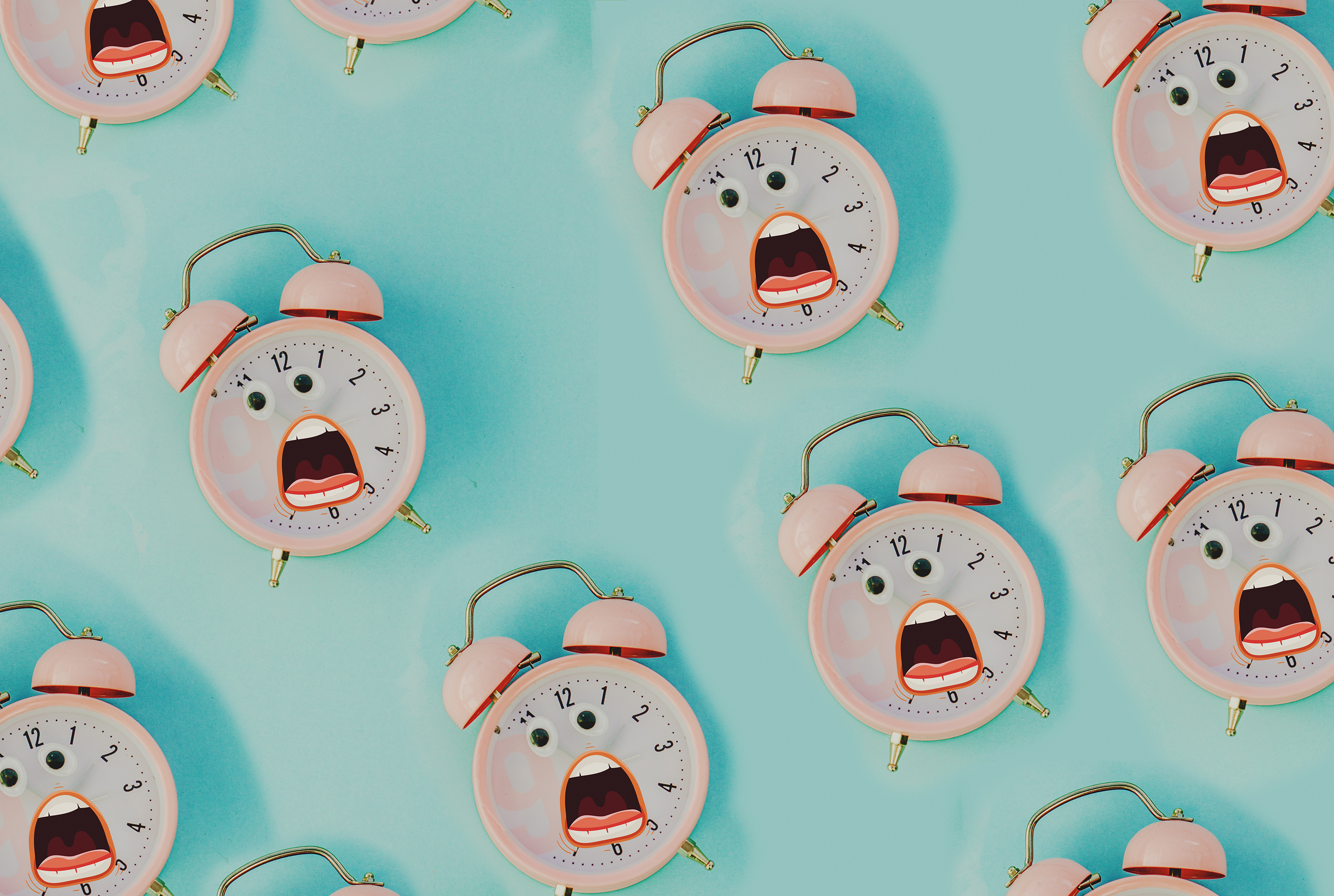 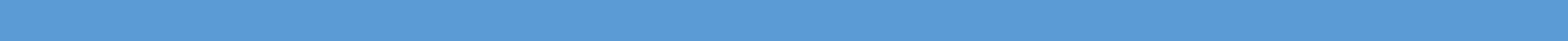 Reclass Letters / Adjustments
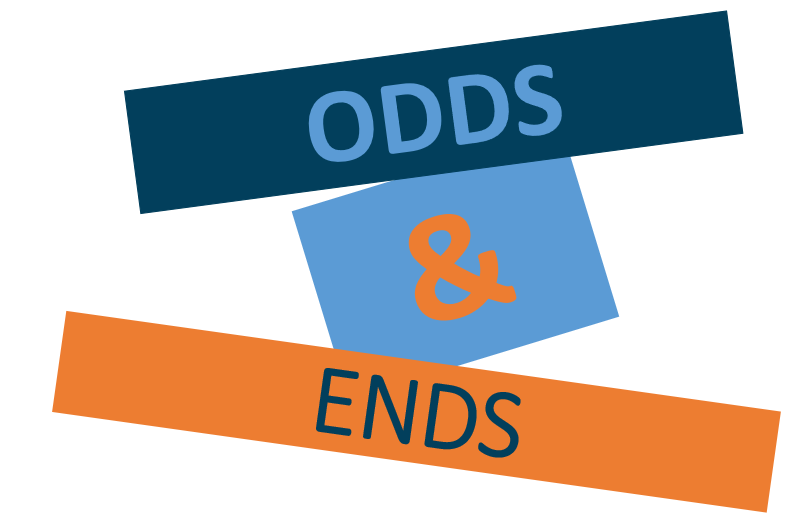 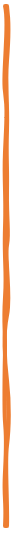 PATH NC Implementation
What is PATH NC? open
NCDHHS will begin implementation of PATH NC for Intake and Assessment modules beginning in Spring 2025 with Ongoing Case Management functionalities to follow. 
Related DCDLs:
1/10/2025 CWS-03-2025 PATH NC Pre-Readiness Survey Attachment 1 - PATH NC Champion OverviewAttachment 2 - PATH NC County IT Requirements
1/17/2025 CWS-05-2025 Updated PATH NC Implementation Timeline in Response to Hurricane Helene Recovery Efforts - Time SensitiveAttachment - PATH NC Intake and Assessment Rollout Groups
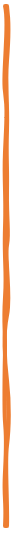 Indirect Cost Plan
Plans are due no later than 4/15/25 (Cost Allocation Plan for Fiscal Year Ended 2023 which contains indirect costs for FY2025)
Original cover letter, Schedule A, and Roll Forward Computation mailed to Controllers’ Office
May also email documents, however, original signed cover letter must be mailed
If not received, counties must back out all indirect costs claimed
Make sure your preparer is breaking down costs to 310 & 804 and review what is in the plan for these costs
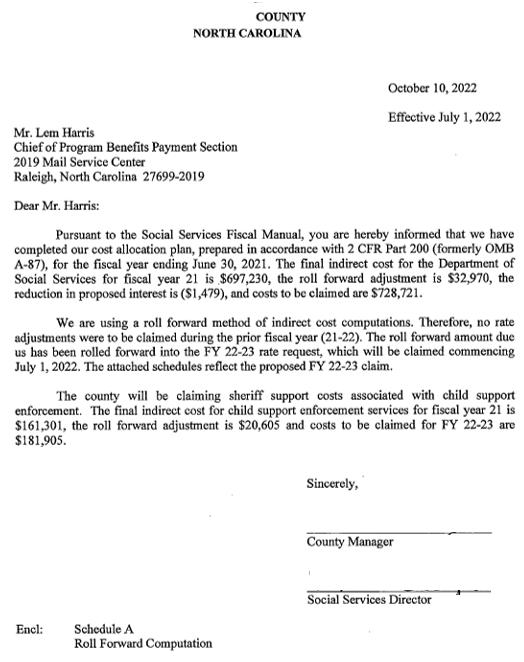 Sample Cover Letter
On County Letterhead
Signed by County Manager & DSS Director
Include Schedule A and Roll Forward Computation
Sample Cover Letter
Date of Letter and Effective Date
Mail Original to:
Make sure this date is correct
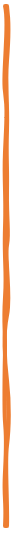 FNS E&T Program Rebranding
The E & T (Employment & Training) Program has rebranded and is now the MTAJ-NC (More Than A Job – NC) Program.  

Program web page is linked here.
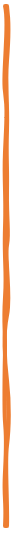 Maintenance of Effort (MOE)
Counties must meet MOE to draw the federal portion of the block grant
 
MOE amounts have remained the same since the block grant was established in 1996-1997.
General Statute: NCGS 108-A
Each standard county shall maintain funding in Work First, child welfare, and related activities as defined by the Department at one hundred percent (100%) of the county funds budgeted in State Fiscal Year 1996-97 for AFDC Administration, JOBS employment and training, and AFDC Emergency Assistance (cash and services).
Provides funding for several initiatives…Employment Services, Child Welfare, and Childcare.
Where to find amounts…..
County Budget Estimate
TANF
MOE
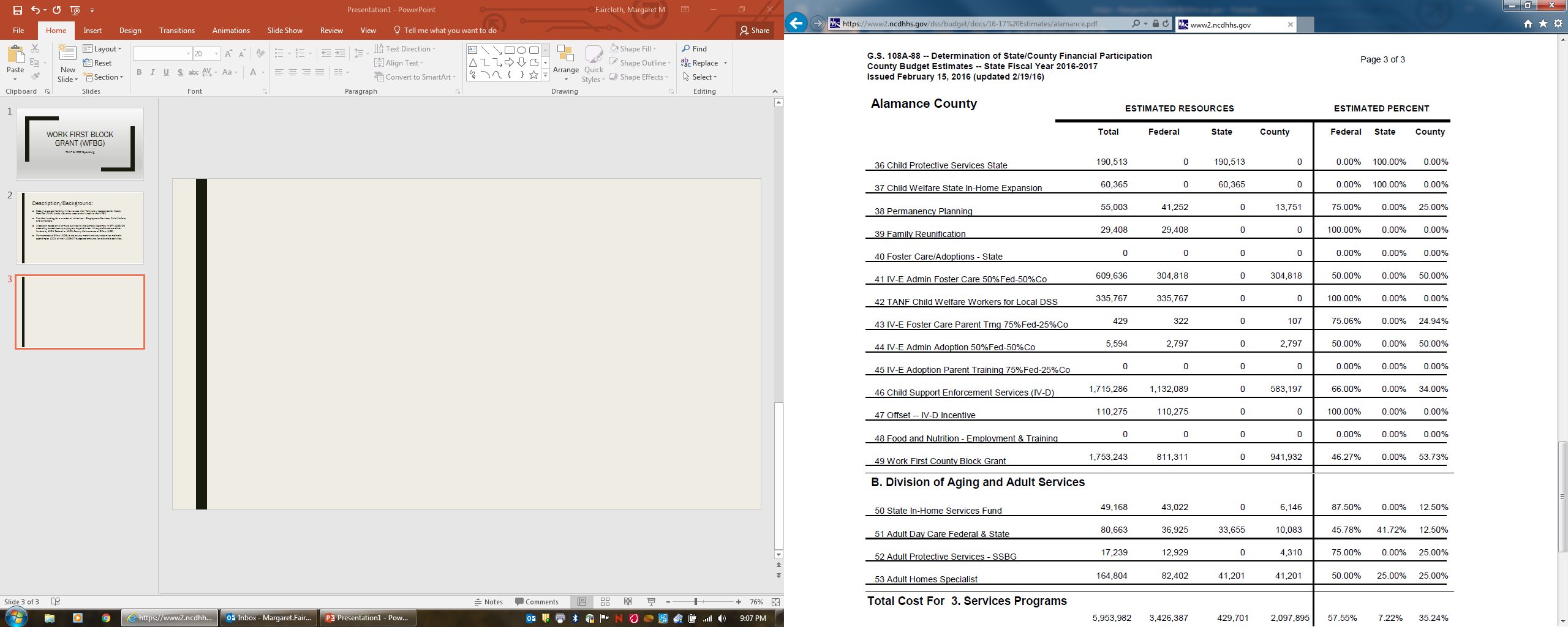 When to meet your MOE
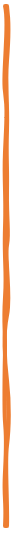 Have a plan…
Never wait until the 12th month  (which is MAY service month reported in June)
Monitor your TANF to make sure you are not overspending each quarter (and if you are – could some of those cases be coded to MOE?)
If you have met your MOE and you still have TANF dollars you may want to have discussions with your LBL regarding other opportunities to pull down these funds, for example, TEA-FC
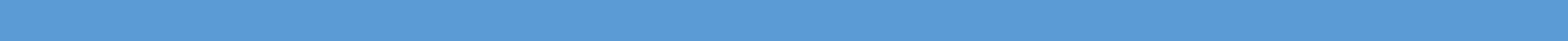 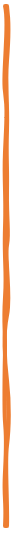 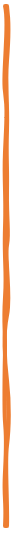 Tracking your MOE
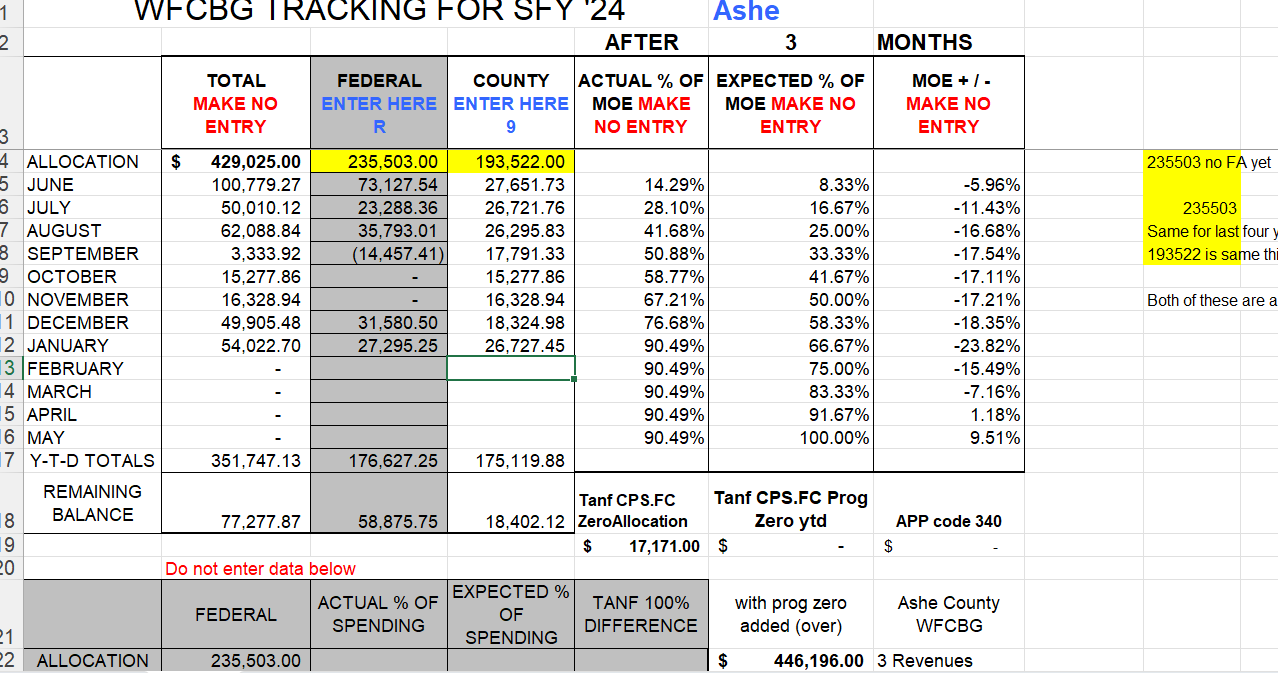 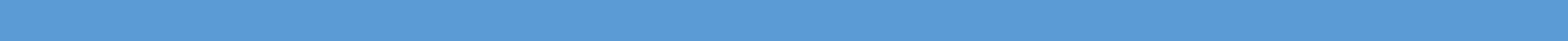 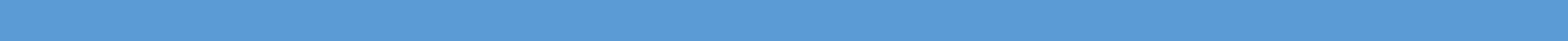 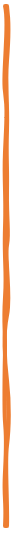 CARS Replacement Project Update
Goals is to replace County Administrative Reimbursement System (CARS) and Day Sheets
Shift from 100% time reporting to Random Moment Time Sampling (RMTS) or RMTS/direct-time reporting hybrid
Statewide solution
Currently the state is evaluating vendor proposals
County engagement will begin in Summer/Fall
Go live date estimated Spring 2027
?
?
QUESTIONS
?
?
?
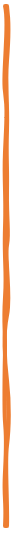 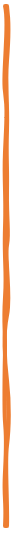 Budget Template Training
Prepare by Gathering Data
Salary and benefits for employees

Past History of Expenditures from your general ledger

Equipment (new staff or future planning)

Contracts

Projects

Individual Unit Needs

Budget estimates

AVG Percentage of Time Report from NC CoReLs

State XS337

WHATEVER YOU FEEL IS NECESSARY TO COMPLETE YOUR BUDGET
ADVICE FROM REGION 7’S DIRECTOR

BRANDY MANN
A FEW THINGS TO REMEMBER
You can only key data in the BLUE areas.

Part-time employee’s FTE = .5; Full time = 1

If part-time employee DOES NOT use county insurance, change insurance months to 13.

When grouping employees together, change the FTE, add salaries together, add percentage of time together and change insurance months.

Use fully qualified salary for “Work Against” employees.
For split employees, split the benefits to 6 each. 

When keying employees, click CLOSE. Avoid hitting enter.

If you unprotect a worksheet, please go back and protect the sheet.

Keep an eye on the Error Indicator on the Total Revenues page

SAVE, SAVE, SAVE!!!
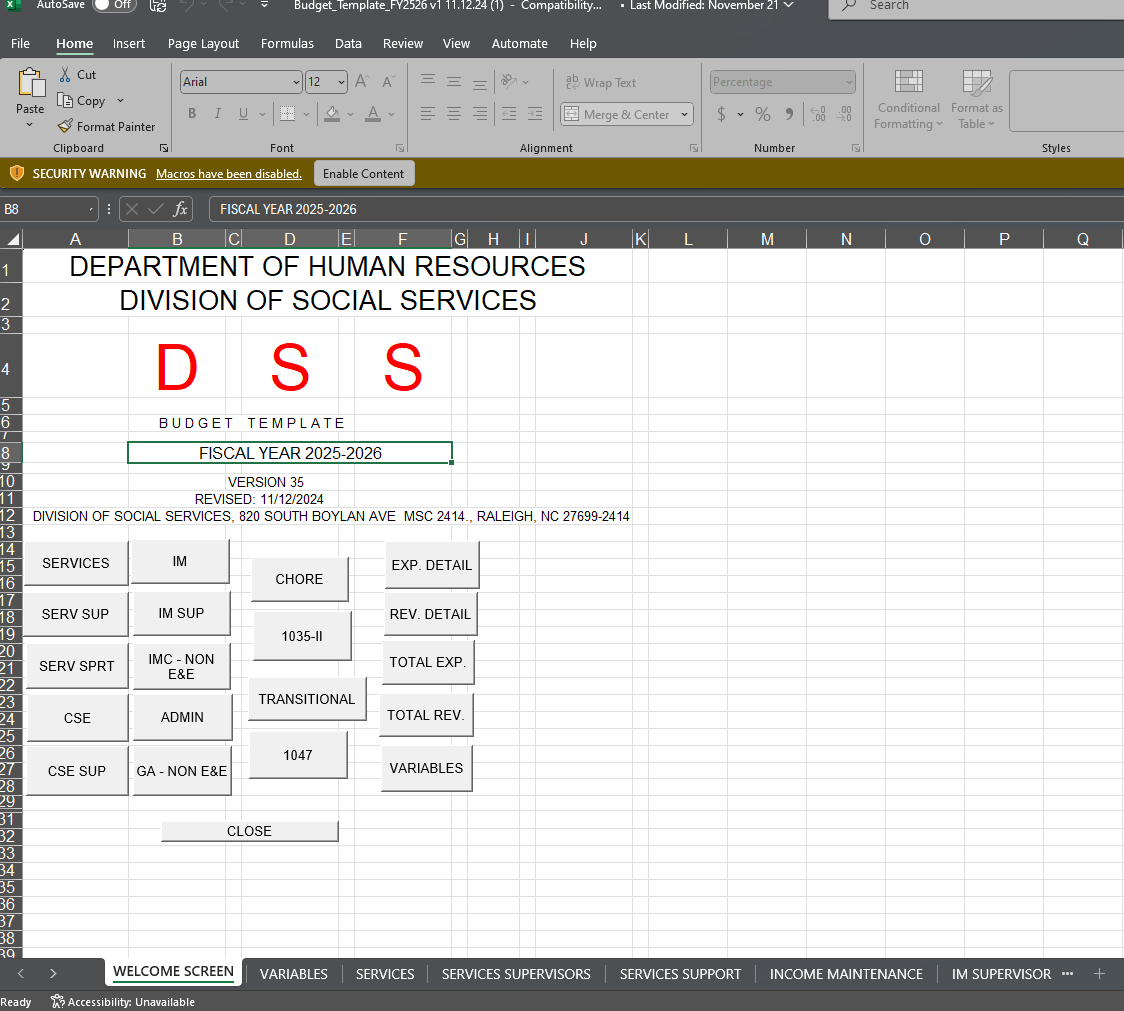 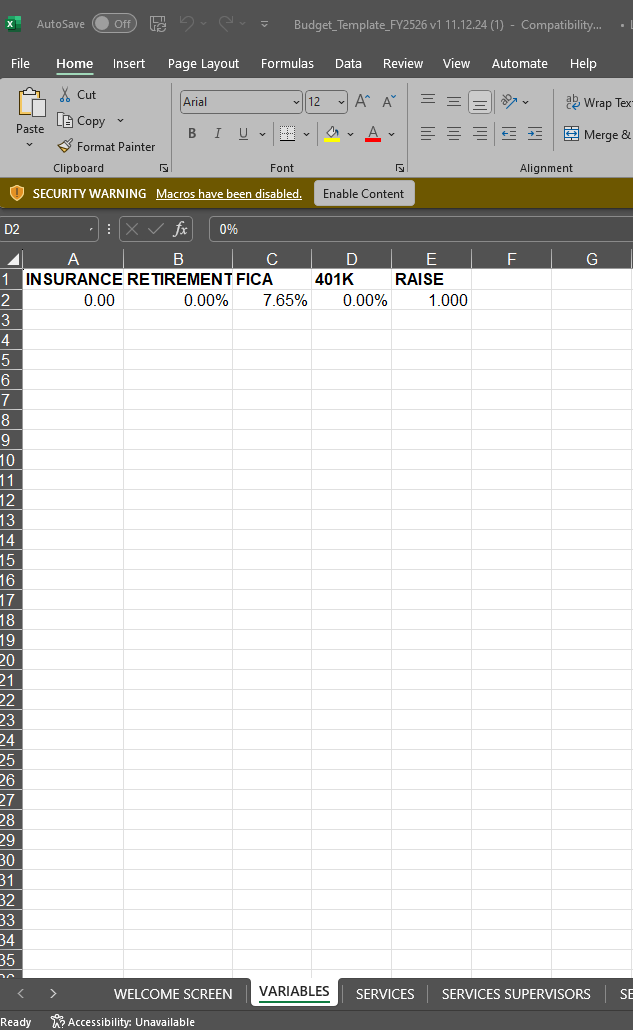 VARIABLES 
Must unprotect to key numbers on this page. 

In A2 - Key monthly county cost of health insurance. 

In B2 – Key your county’s rate of retirement 

In C2 – FICA is 7.65%

In D2 – Key your county’s match of 401k 

In E2 -  1 = No Raise. If you are budgeting a 5% raise, then key 1.05
Services
Let’s key in Betty’s info
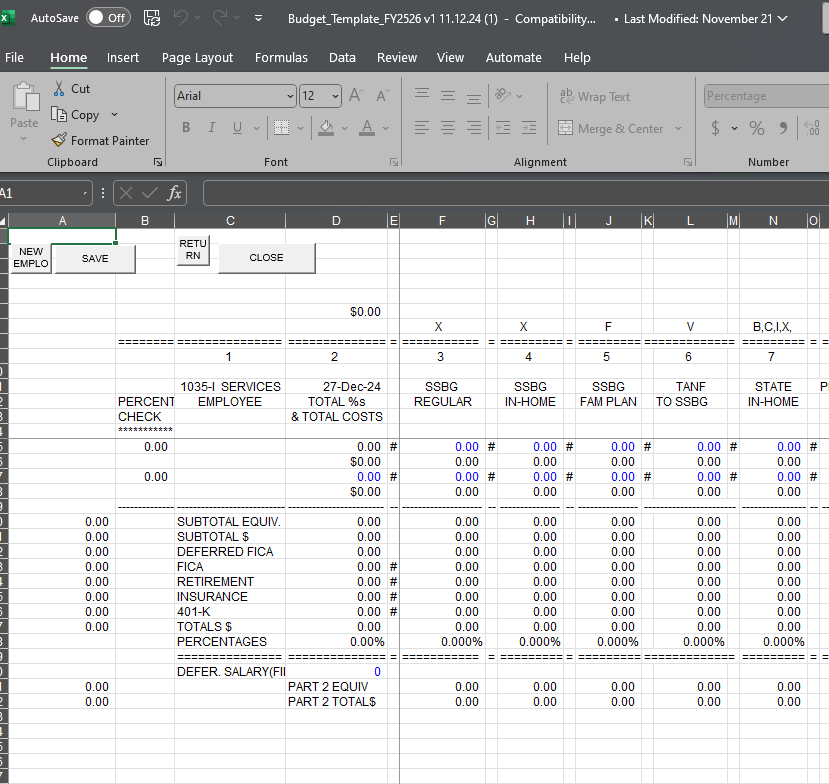 Click on  New Employee on the left corner
Next, key in Employee’s info and click Close.
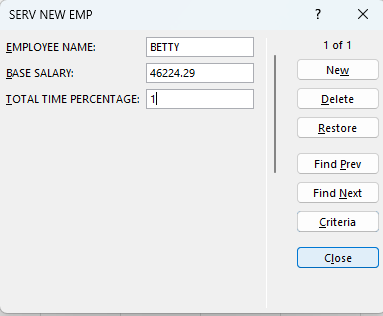 Services cont…..
Now, enter the percentage of time the worker codes.  There should be a ‘0’ under Percent Check beside the workers name to display that you have 100% time reporting.
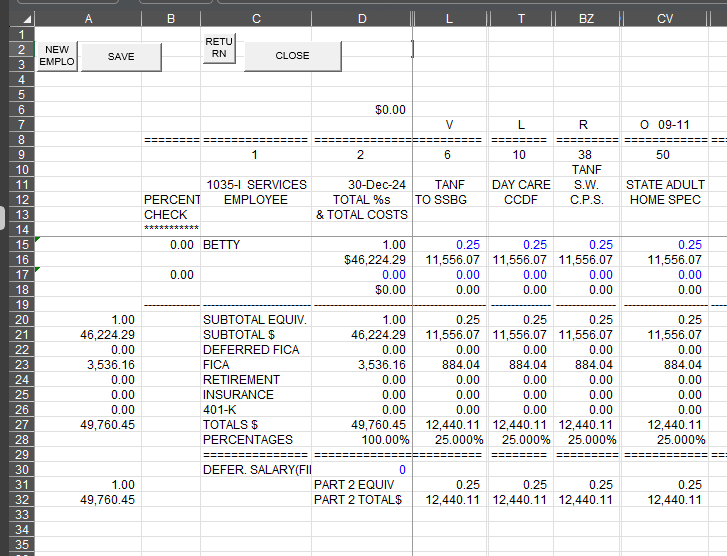 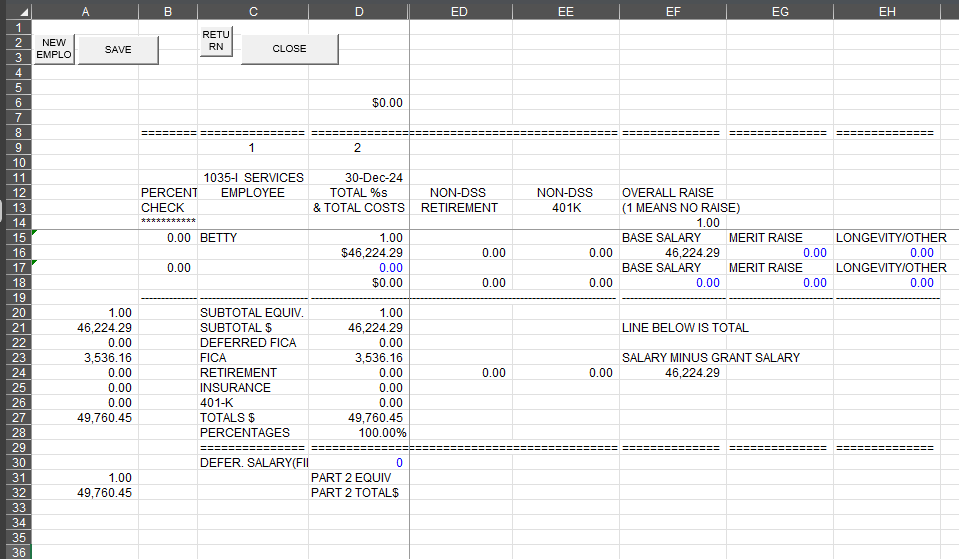 Scroll over to see salary, longevity, merit raise.
Services Supervisor
All you do is enter the data:

Employee’s Name
Salary
FTE
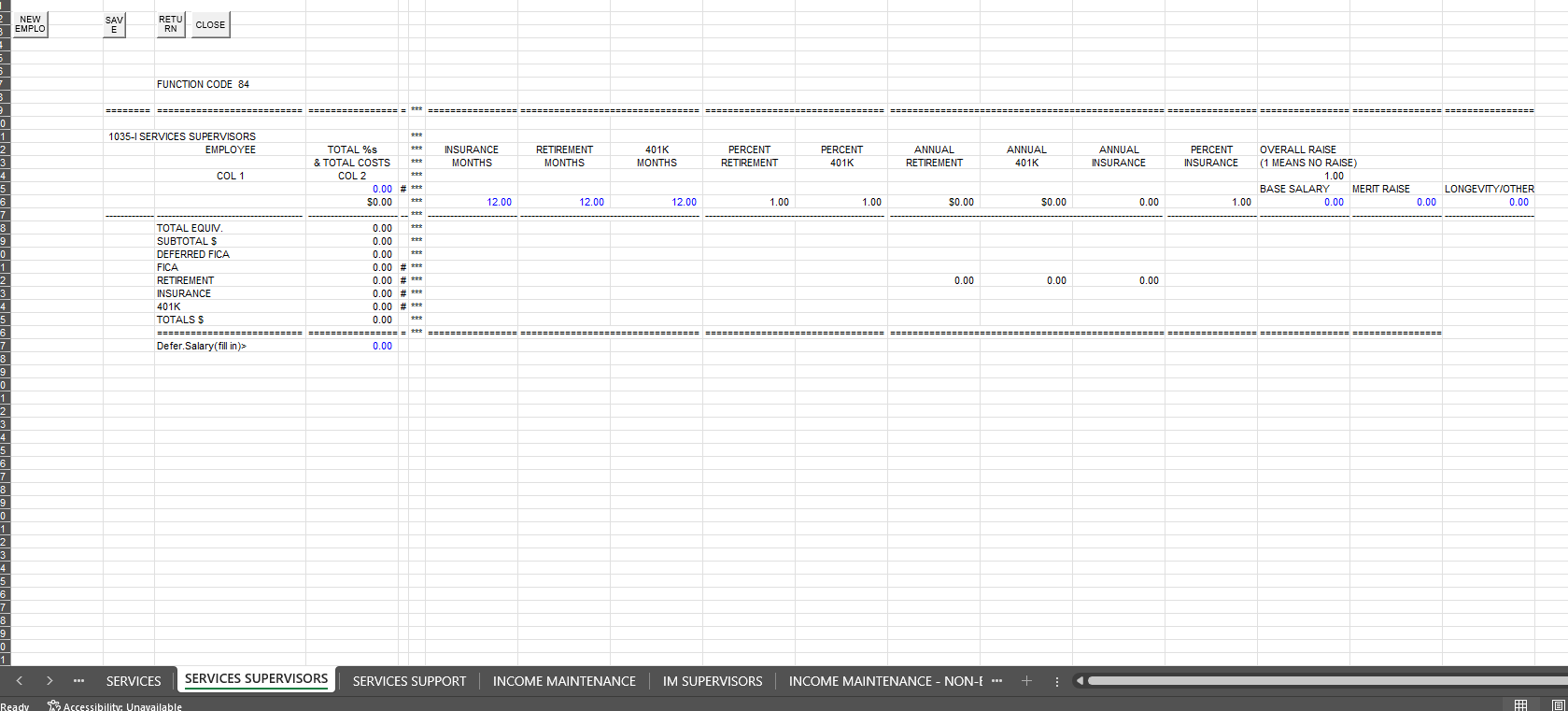 Services Support
Clerical Workers that DOES NOT do a Daysheet or key 5097’s will go on this page.
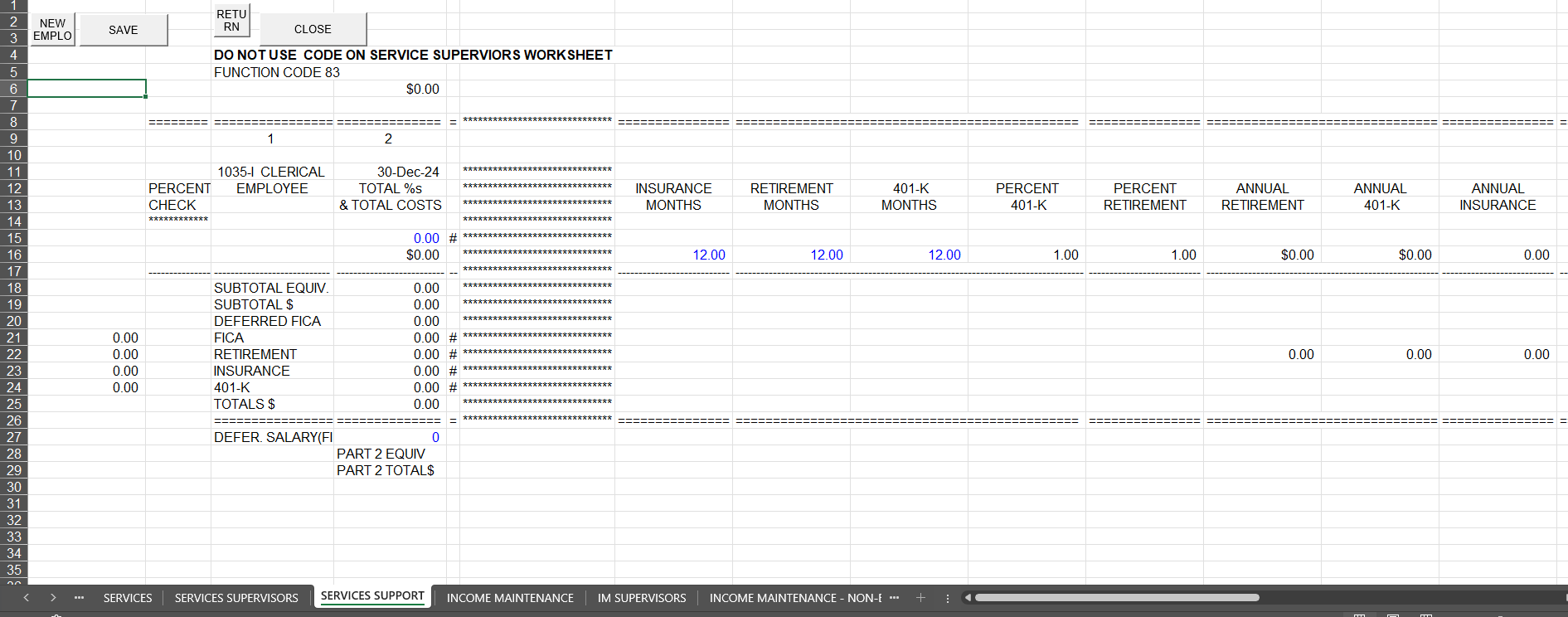 Income Maintenance
There are many different funding sources such as:  MIC1, PI, QA, FNS, LIEAP, Fraud, etc.
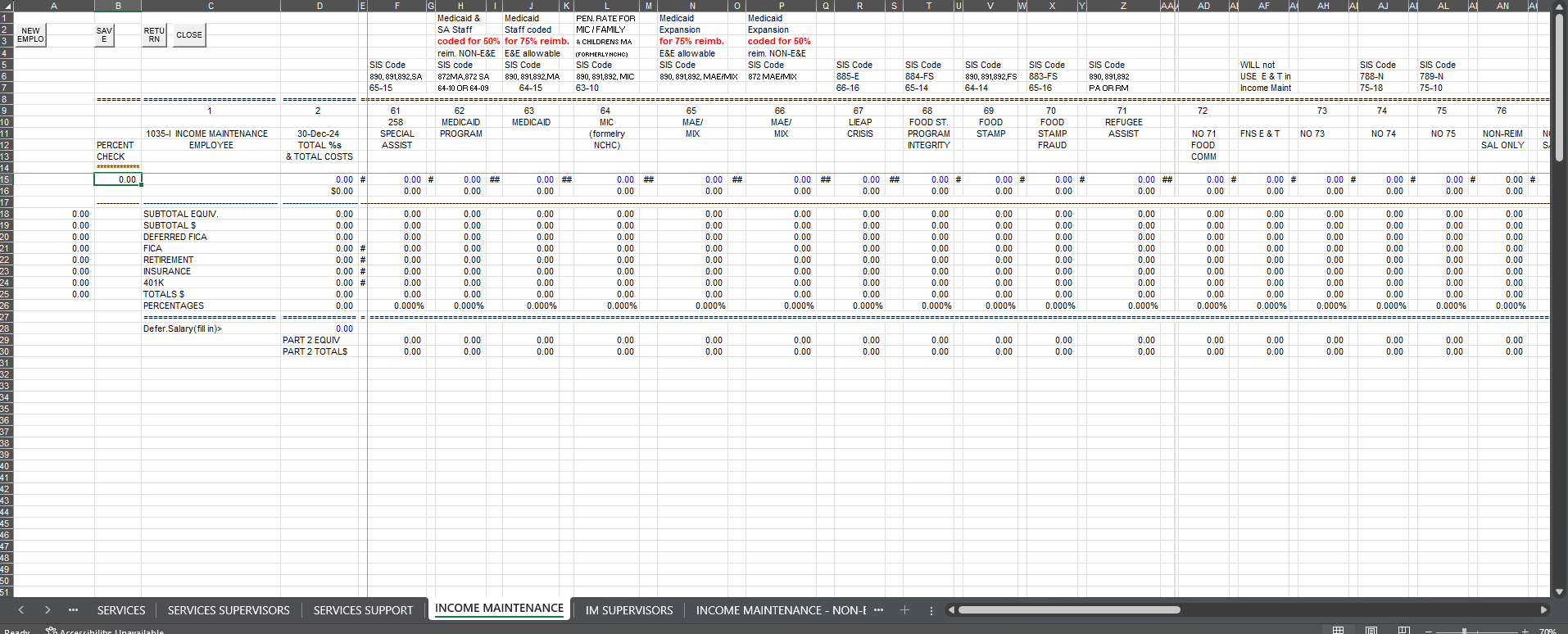 IM Supervisors
E & E Supervisors go on this page.
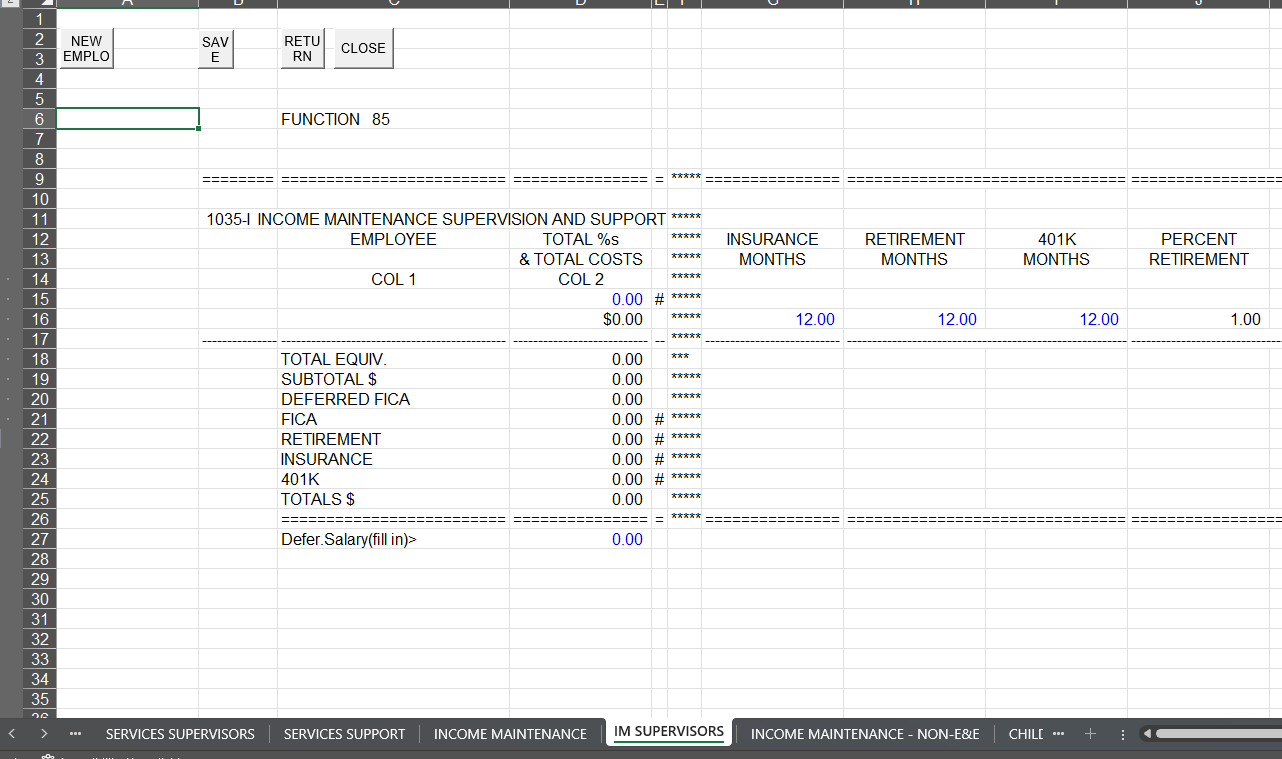 Income Maintenance Non-E&E
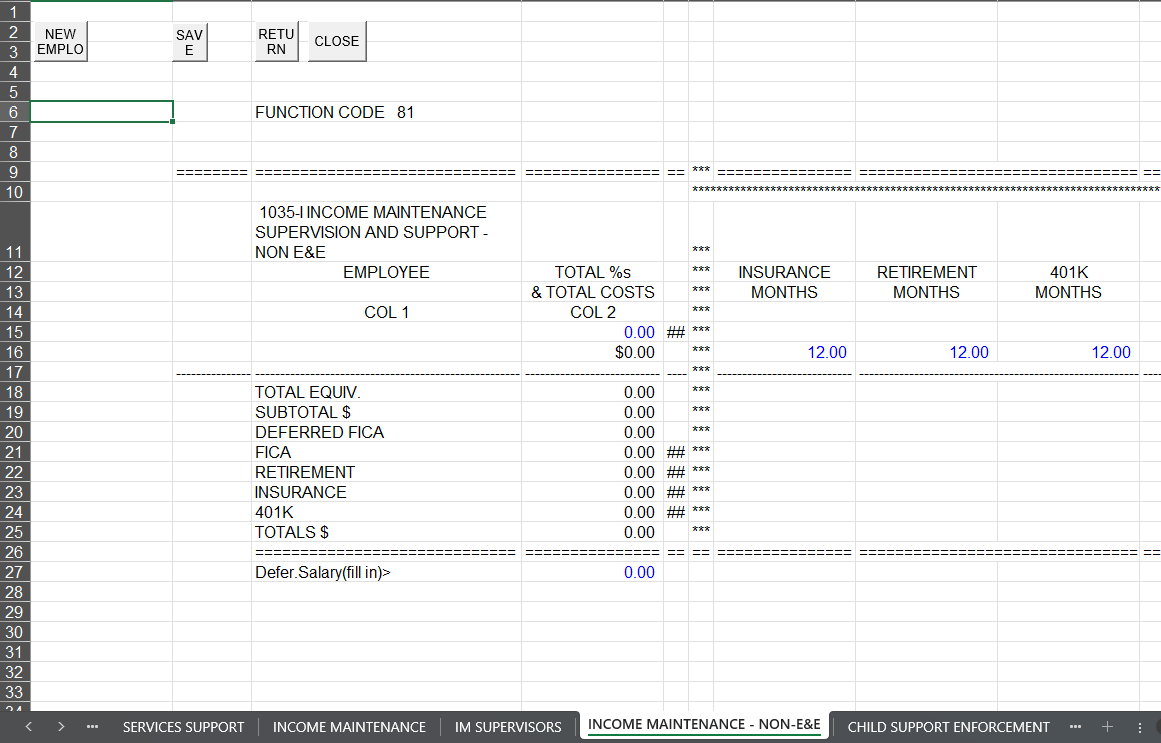 ONLY Supervisors are entered on this page.

For example, Energy Supervisor and Program Integrity Supervisors.
Child Support Enforcement
CSE workers are entered on this page. All you are doing after you enter the employee’s name, salary and FTE is assigning the Effort under CSE.
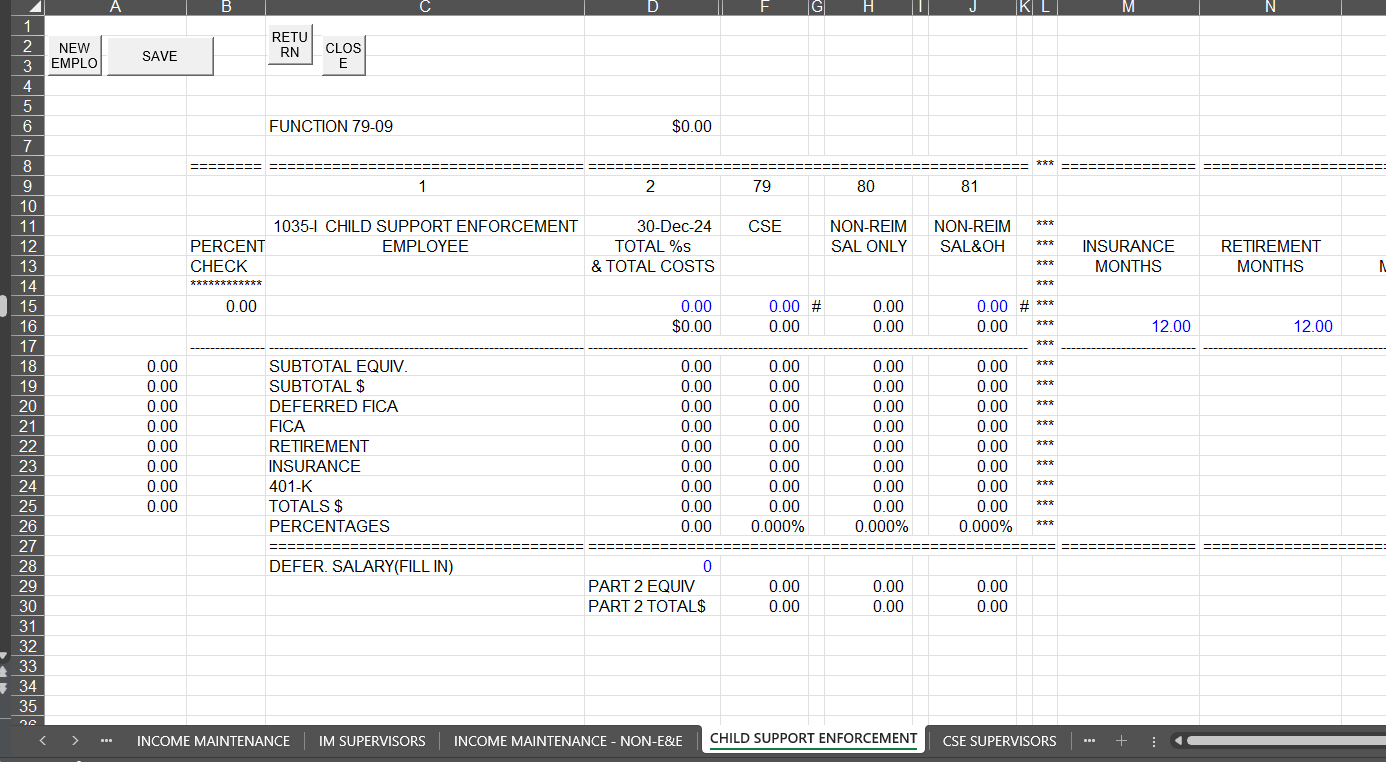 CSE Supervisors
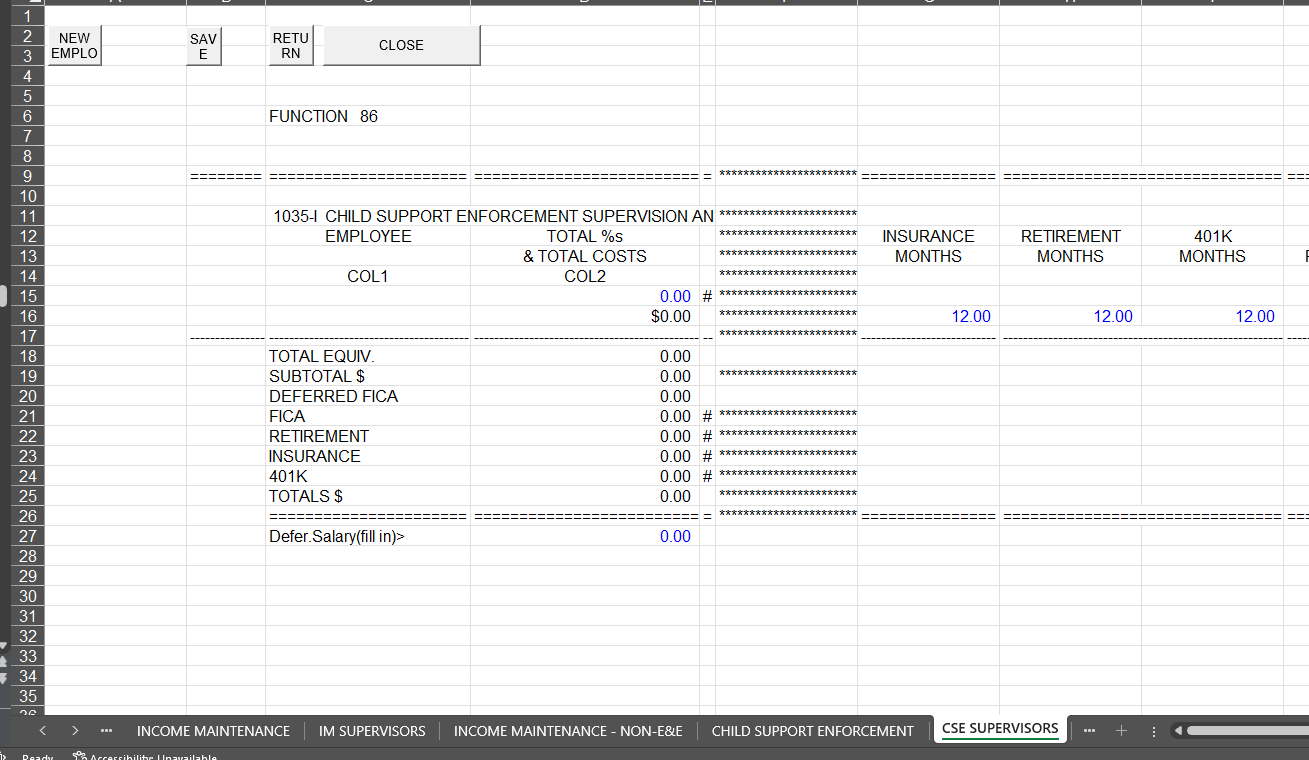 CHORE
In Home Aid workers that are DSS employees go on this page.
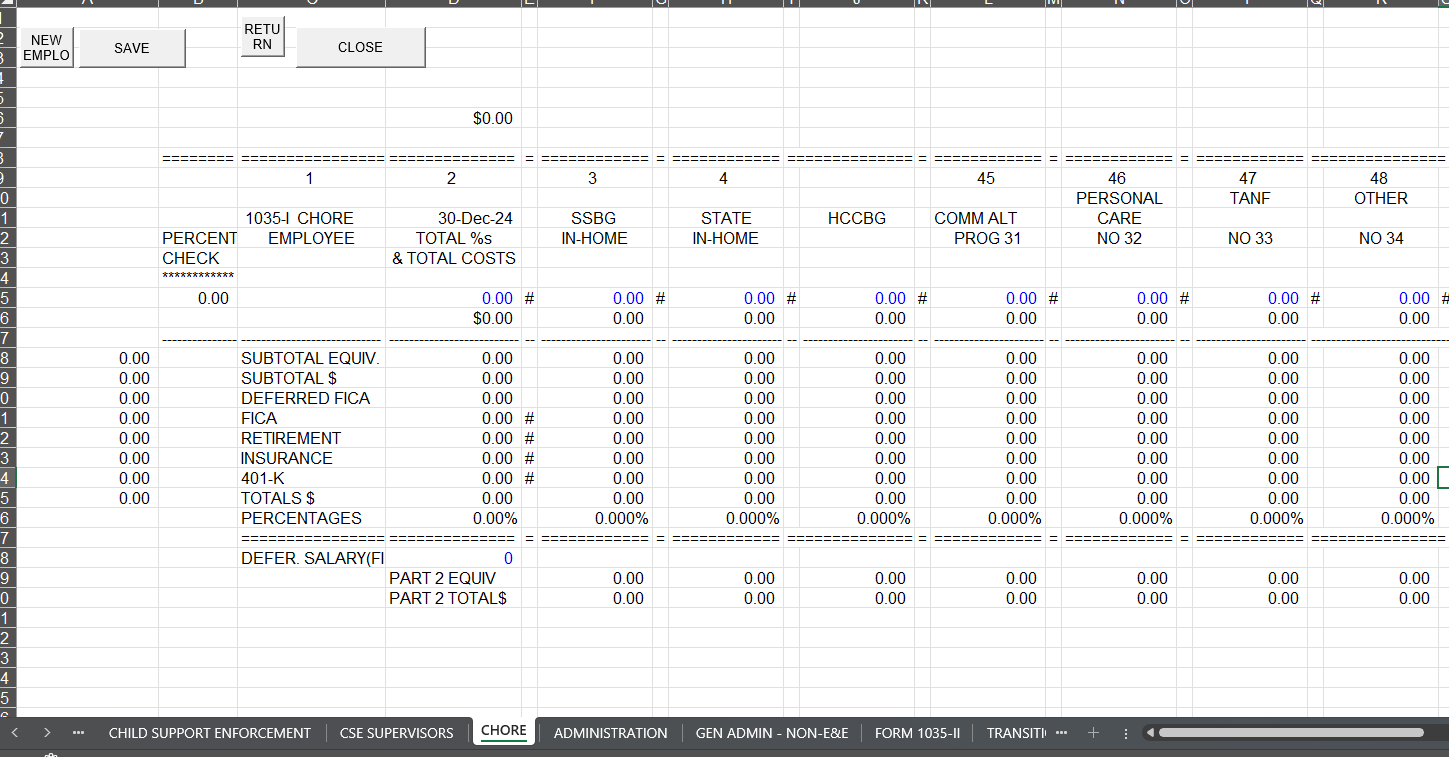 ADMINISTRATION
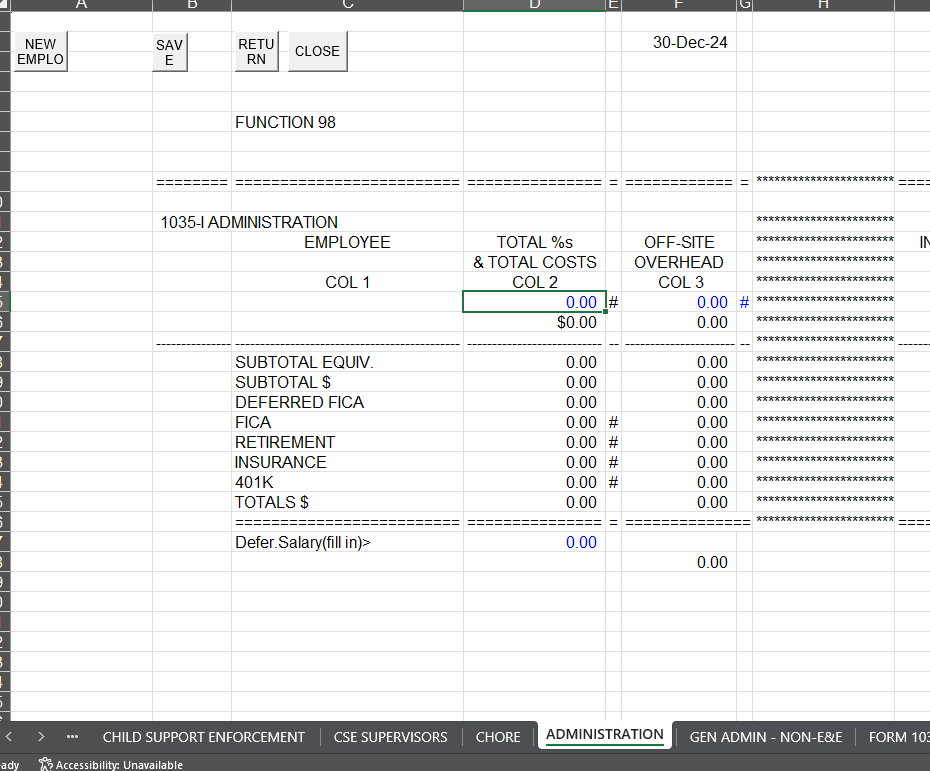 Directors  

Front Desk workers that touches MA  (E&E allowable)
Gen Admin – NON- E&E
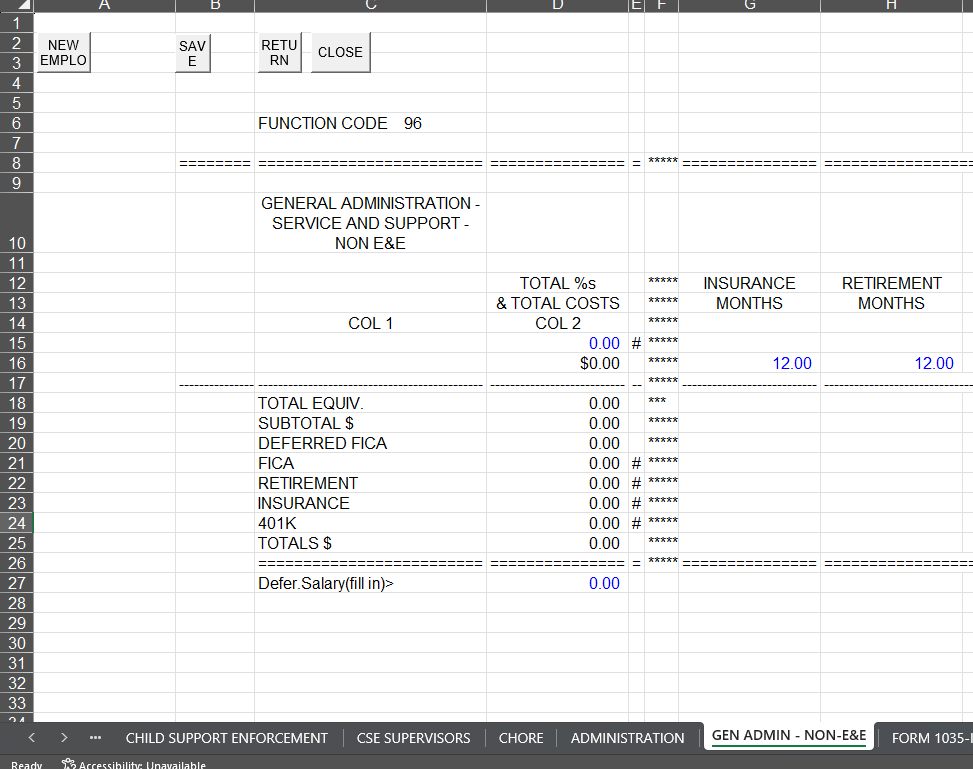 Workers with NO NC Fast access are entered on this page. For example,

Trust Account Workers
Payroll Workers
Accounting Workers
Admin Assistant to Director
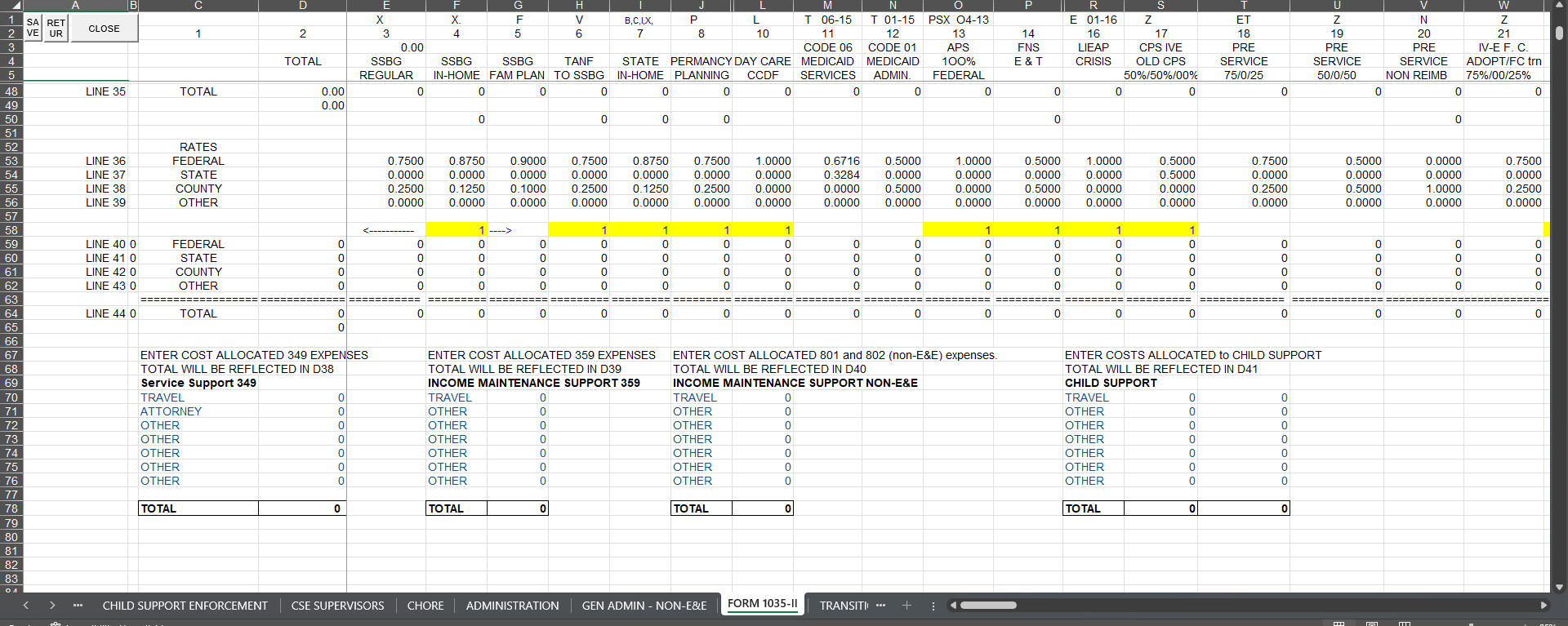 FORM 1035-II
In the yellow highlighted section, use your Budget Estimates to key Federal or State estimates. Leave the 1 if you don’t have an allocation. Overspending is shown in Line 42 (row 61).
At the very bottom of this page, use your general ledger to enter the Part II costs that are allocated to specific expenses to services.
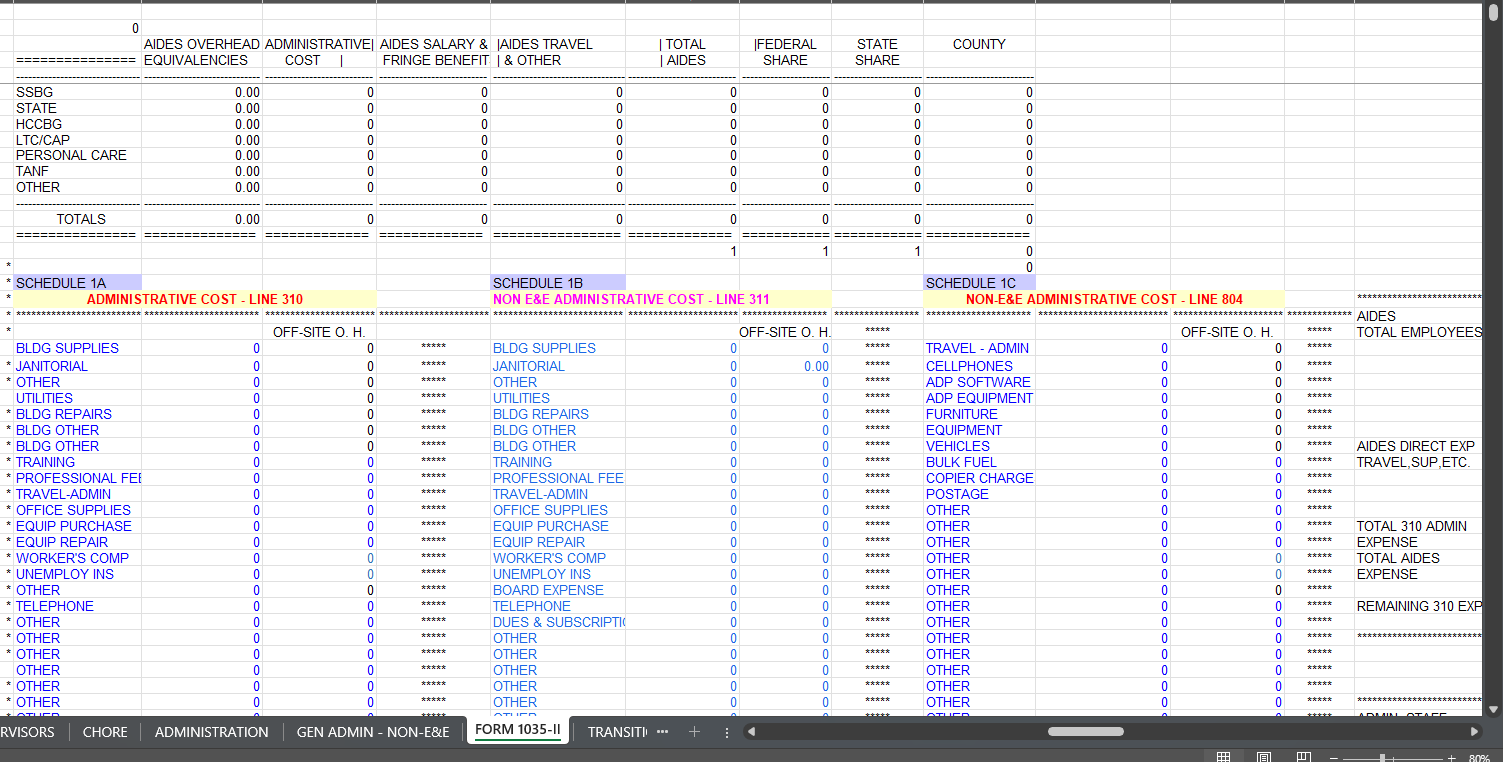 FORM 1035-11 cont…
311 – Indirect costs for the agency but doesn’t benefit clients. Ex: board payments, NCACDSS dues
804 – NON-E&E Allowable costs. Ex: postages, registration fees for training, admin travel
310 – Costs allocated across the entire agency. Ex: some office equipment, IDC plan
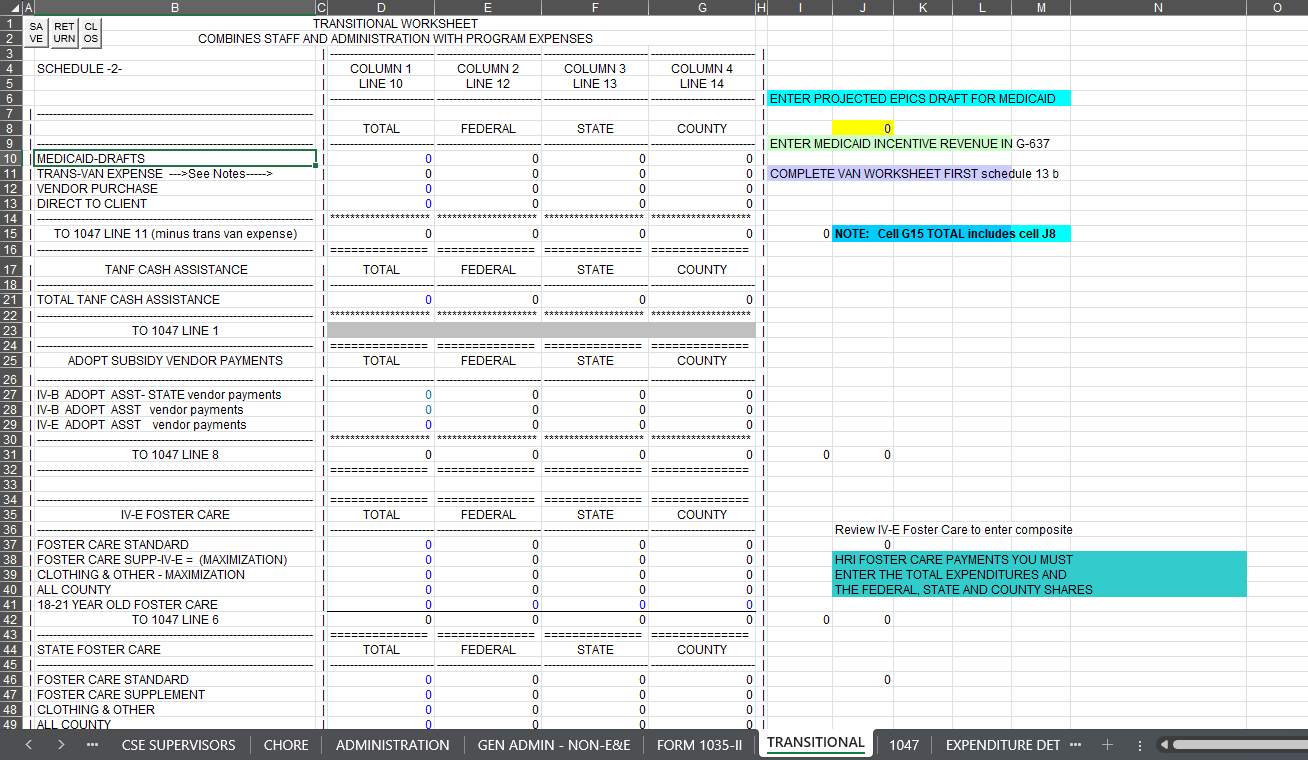 Transitional
Use GL and Budget estimates 

Program related costs
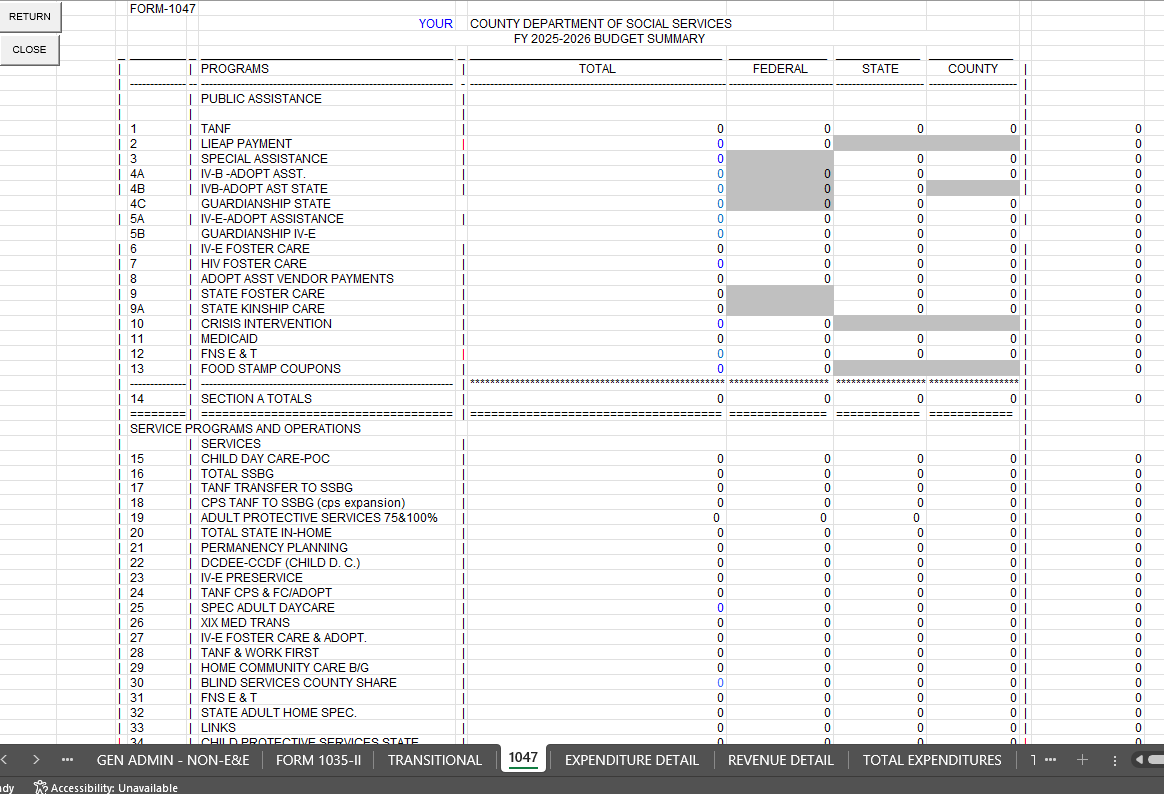 1047  - Everything totaled together to show federal, state, and county budget summary. Provides a breakdown.
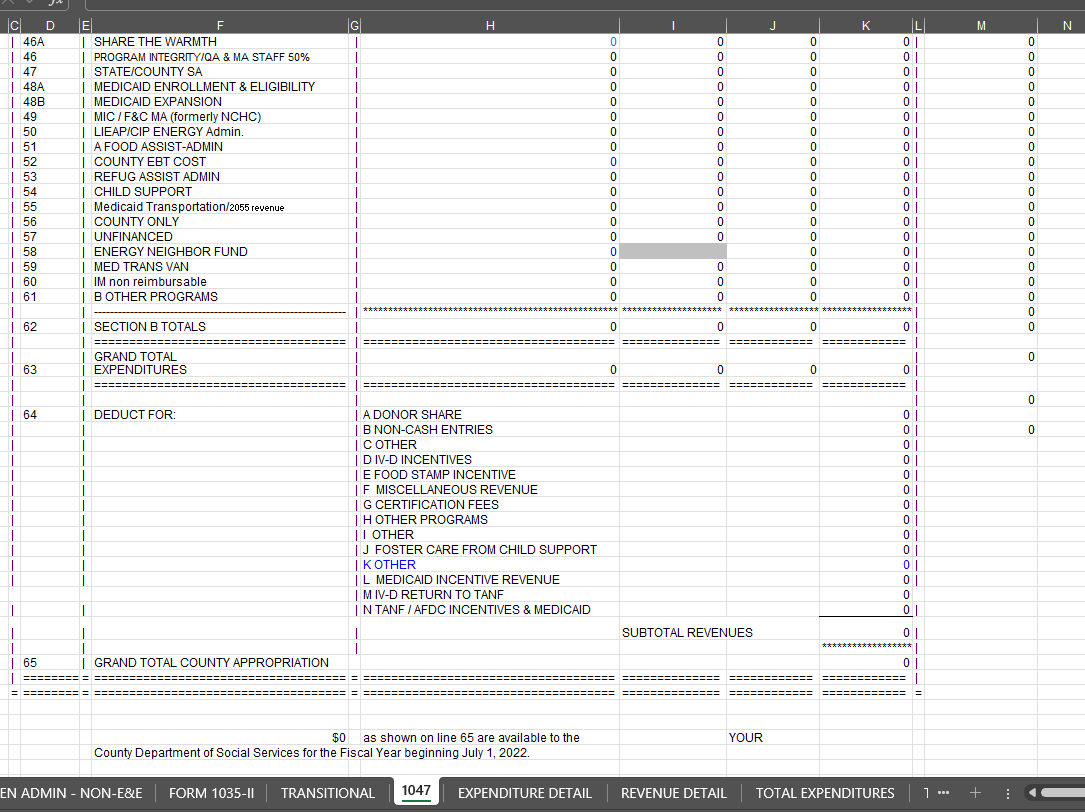 Expenditure Detail - Provides your county amounts you are requesting.
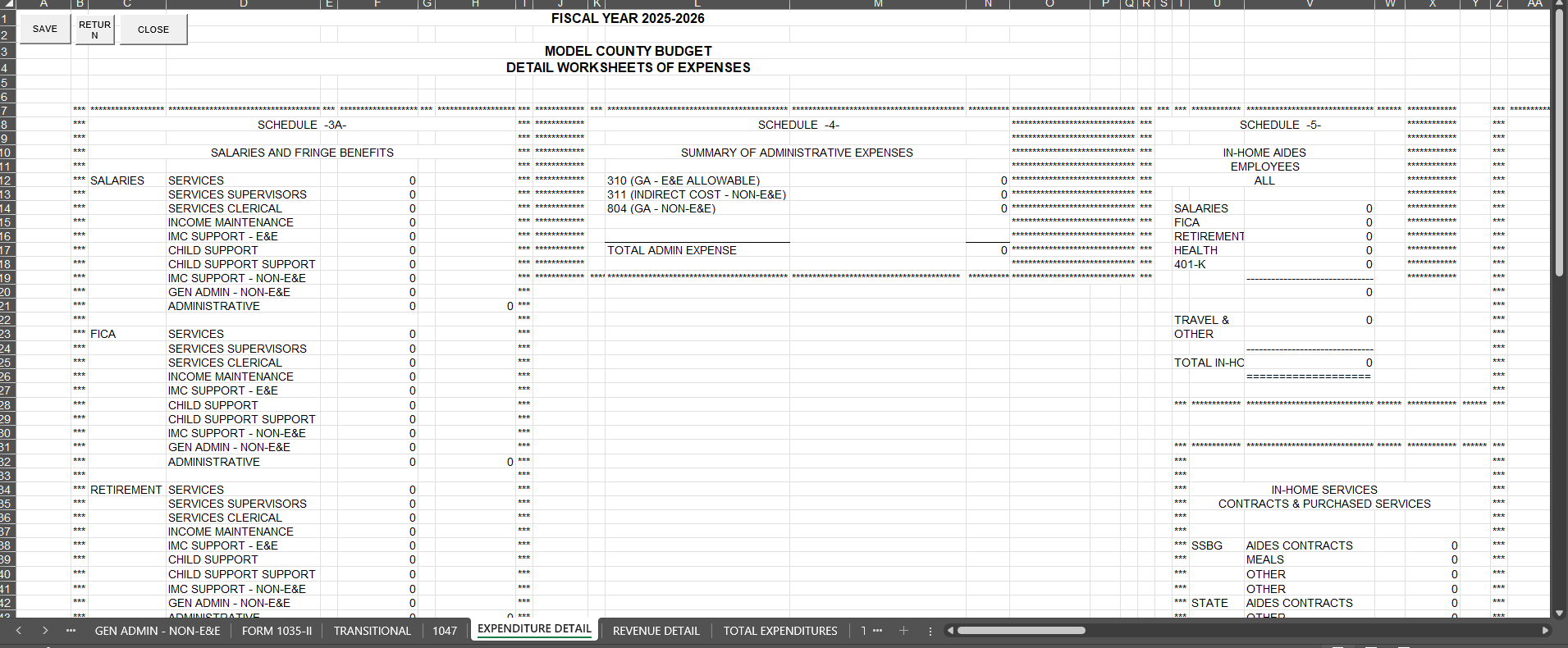 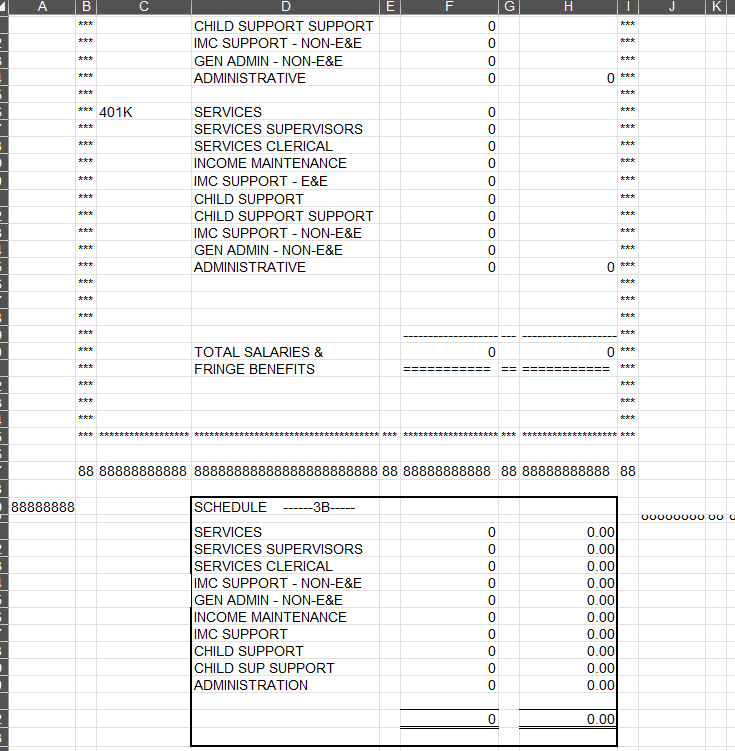 FYI: Check FTE’s on Line 92 to ensure you have all your positions on the template.
Revenue Detail Page -  Shows what parts are federal and state along with all your administrative revenues. Then gives you a bottom line.
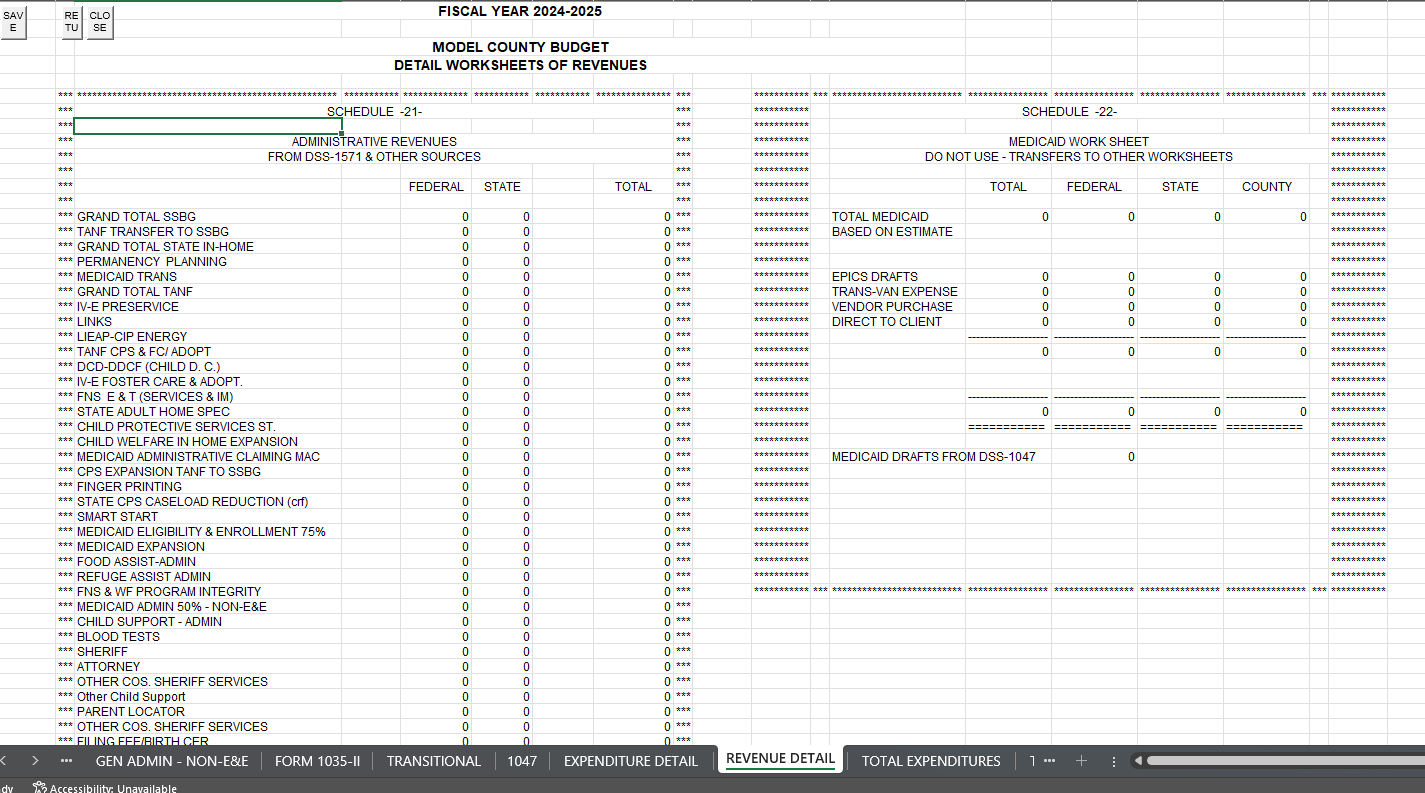 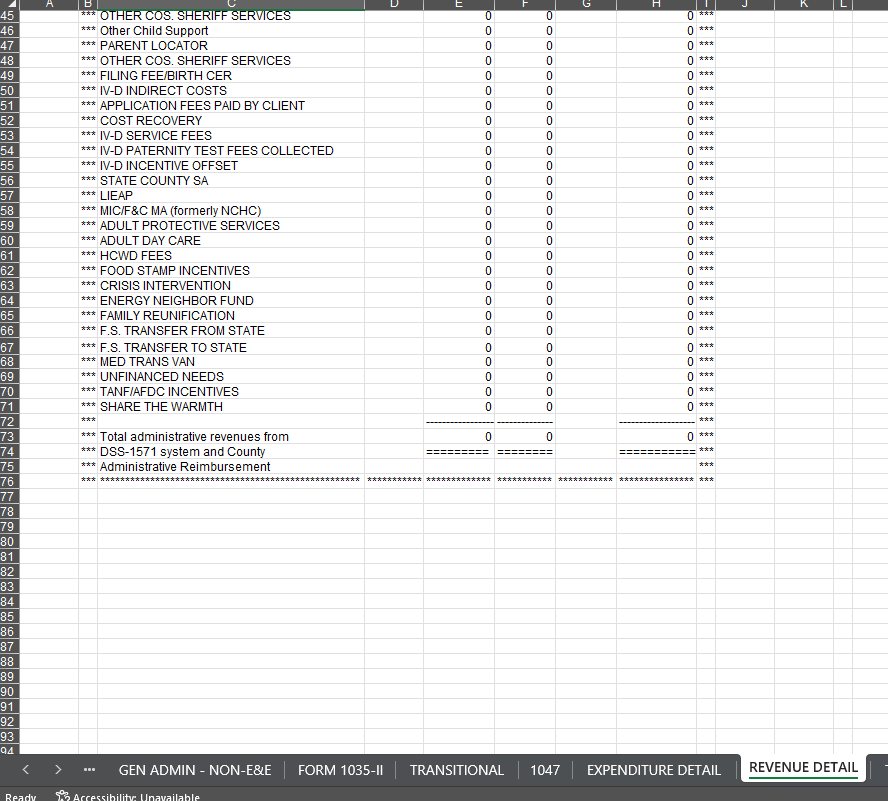 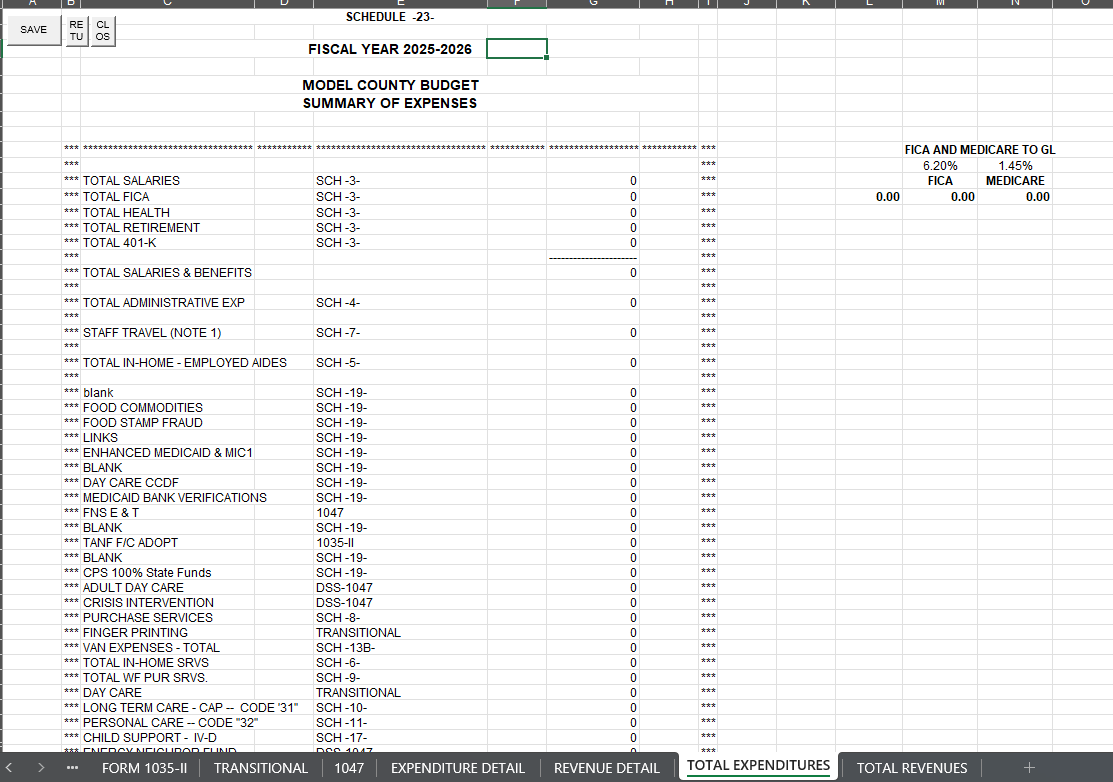 Total Expenditures  

What does your county plan to spend?
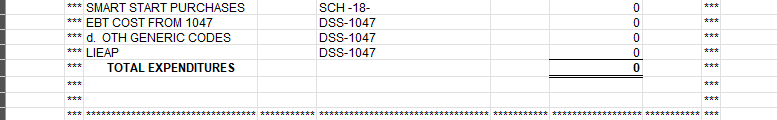 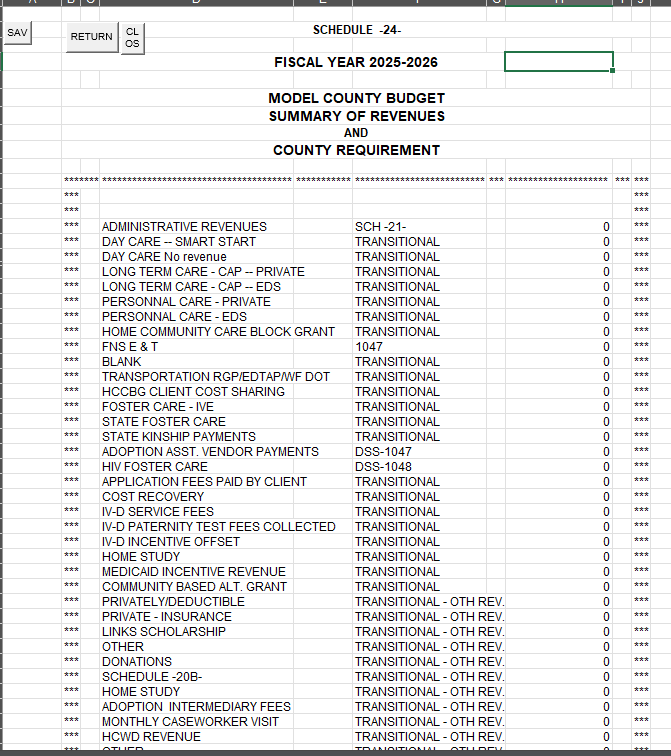 Total Revenues   - Gives you a total of revenues required, your county dollar.
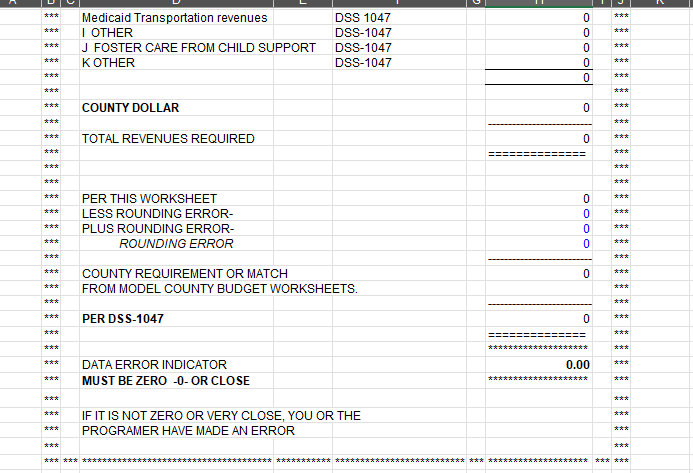 ?
?
QUESTIONS
?
?
?
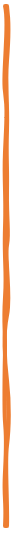 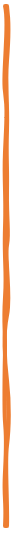 Thank you
for attending!
- Please reach out to your LBL with questions -
LBL County Assignments – December 2024
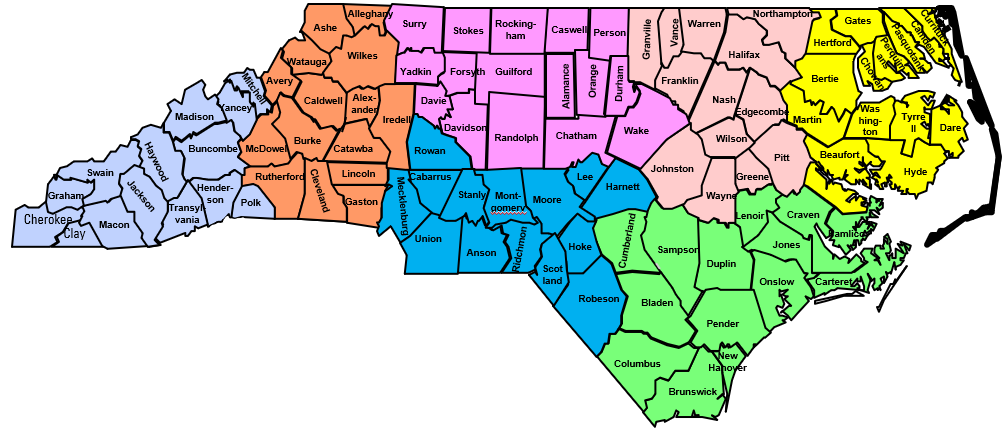 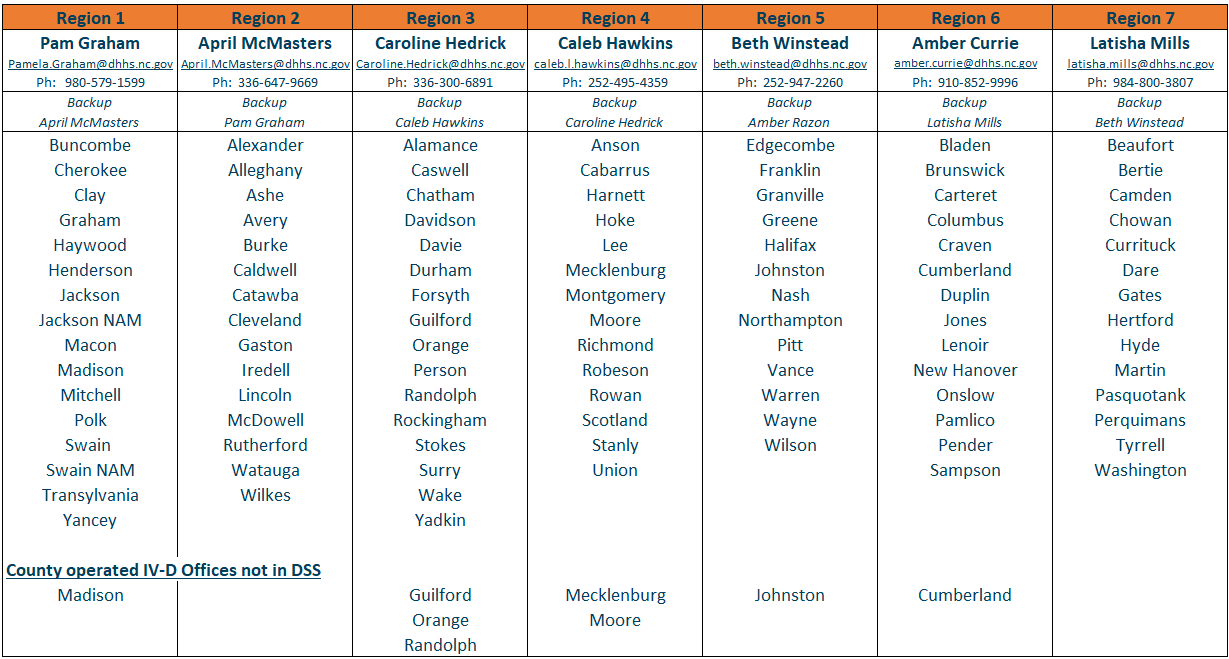